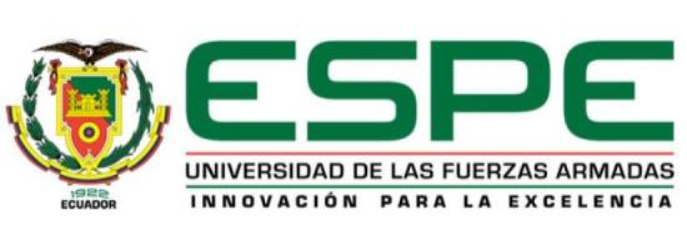 DEPARTAMENTO DE CIENCIAS ECONÓMICAS, ADMINISTRATIVAS Y DEL COMERCIOCARRERA DE INGENIERÍA COMERCIAL, PRESENCIAL TRABAJO DE TITULACIÓN, PREVIO A LA OBTENCIÓN DEL TÍTULO DE INGENIERA COMERCIAL TEMA: EVALUACIÓN DEL IMPACTO DE LA CAPACITACIÓN IMPARTIDA EN 2015 Y 2016 EN EL ÁREA DE PRODUCCIÓN DE LAS EMPRESAS ENSAMBLADORAS DEL SECTOR AUTOMOTRIZ EN LAS CIUDADES DE QUITO Y AMBATO. AUTORA: VILLACIS FREIRE, ALEXANDRA ESTEFANIA DIRECTOR: ALBUJA SALAZAR, JOSE NICOLAS Ph.D,2018
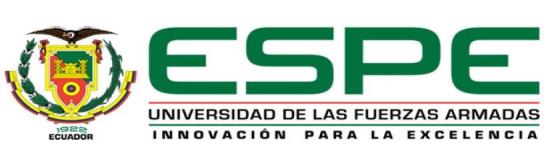 CONTENIDO
1. Objeto de Estudio
2. Planteamiento del problema
3. Formulación del problema
4. Objetivos
5.Muestra
6. Análisis e interpretación de resultados
7. Análisis Chi- Cuadrado
8. Propuesta
9. Conclusiones
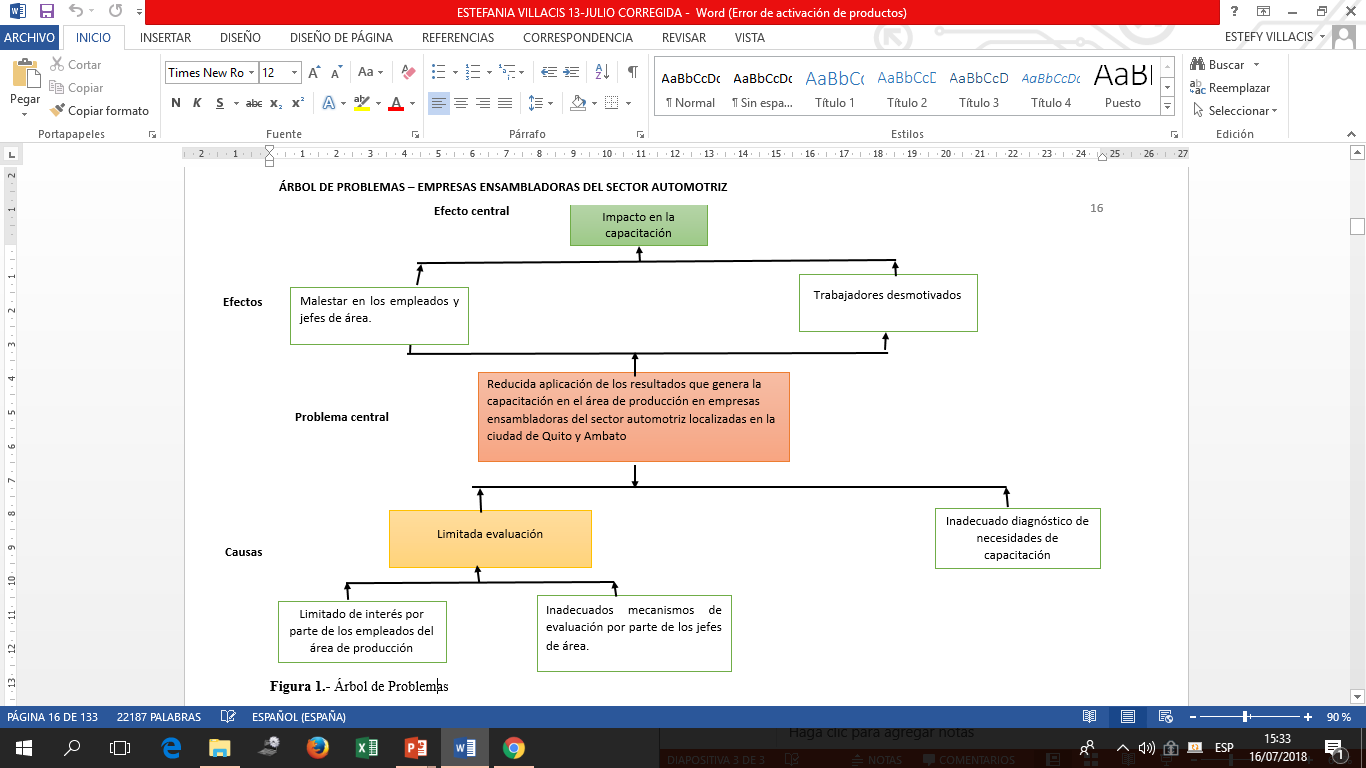 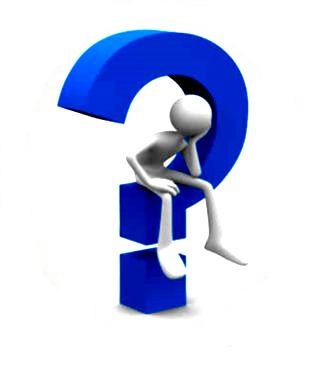 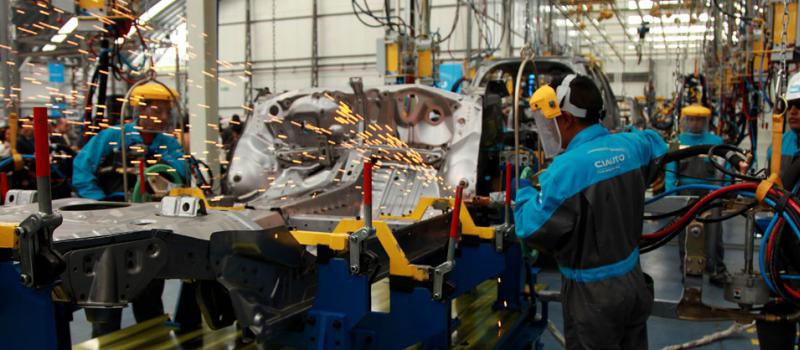 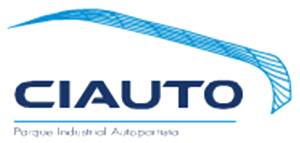 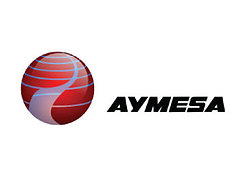 Planteamiento del problema
Objeto de Estudio
Formulación del problema
Esta investigación buscará emitir una propuesta de mejora de la capacitación mentada para que ha futuro sean más efectivas.
OBJETIVOS ESPECÍFICOS
VARIABLES
Las variables a utilizar en la investigación son las siguientes:
INDEPENDIENTES
Capacitación impartida en 2015 y 2016 en el área de producción, en las empresas seleccionadas.
DEPENDIENTES:
Desempeño a partir de la capacitación recibida
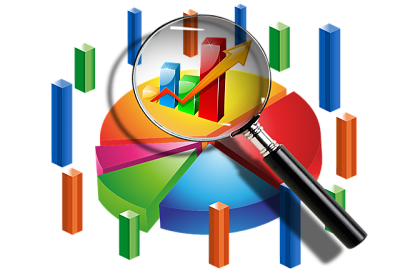 HIPÓTESIS
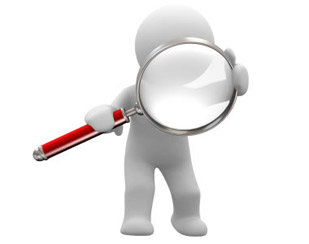 MUESTRA
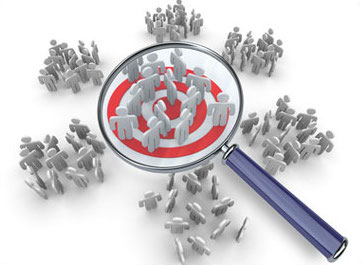 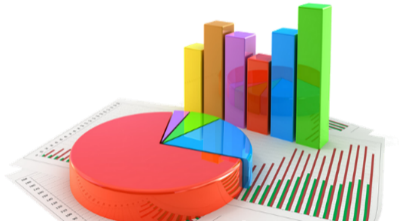 MUESTRA
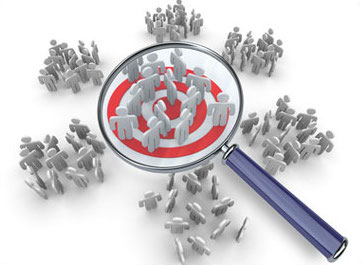 Para el cálculo de la muestra se aplicara la fórmula:
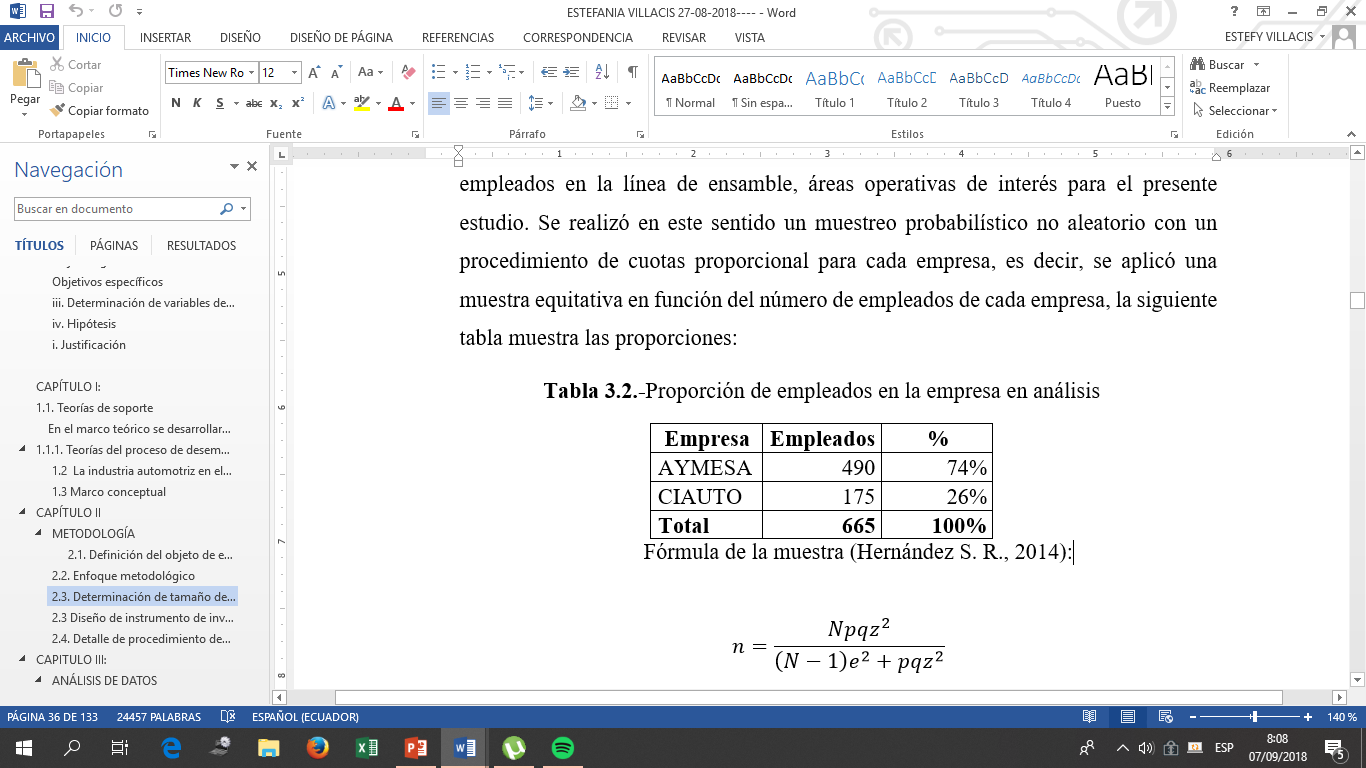 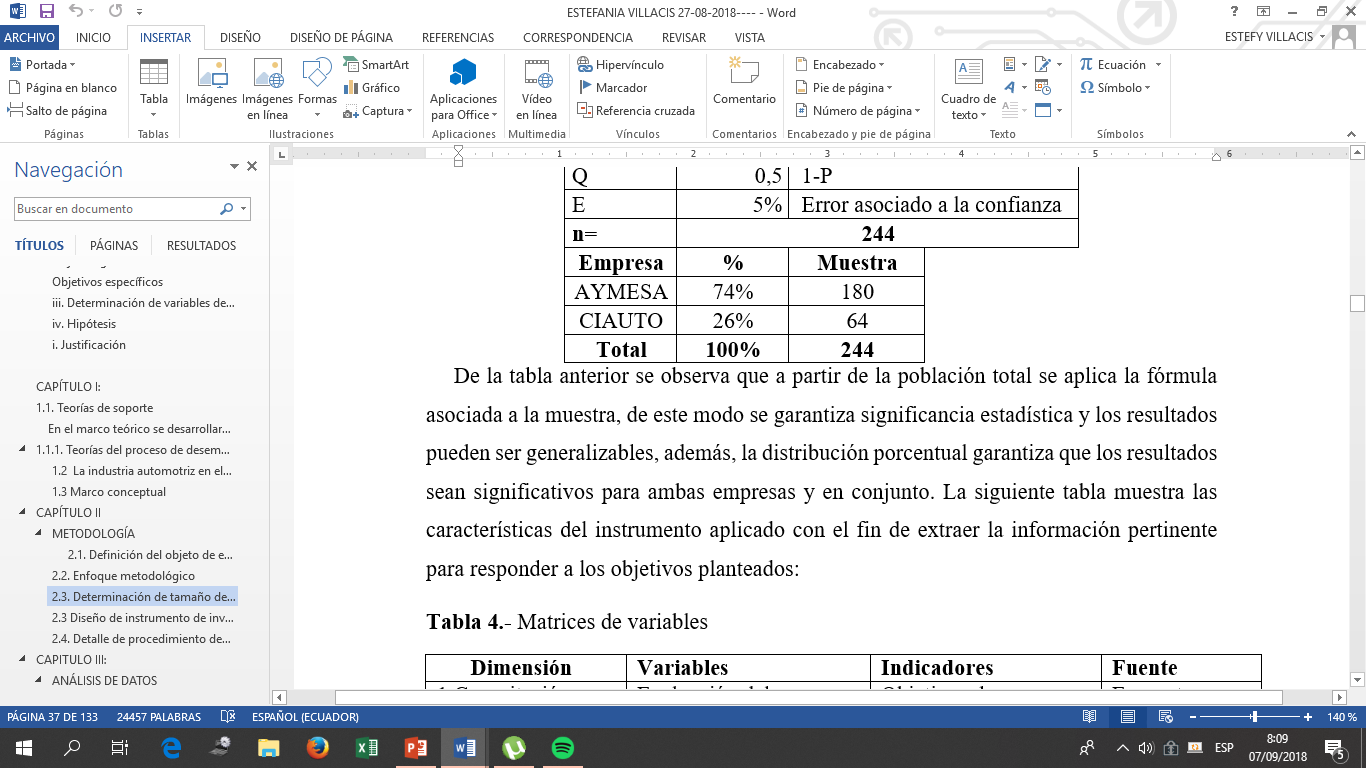 ANALISIS E INTERPETACIÓN DE RESULTADOS
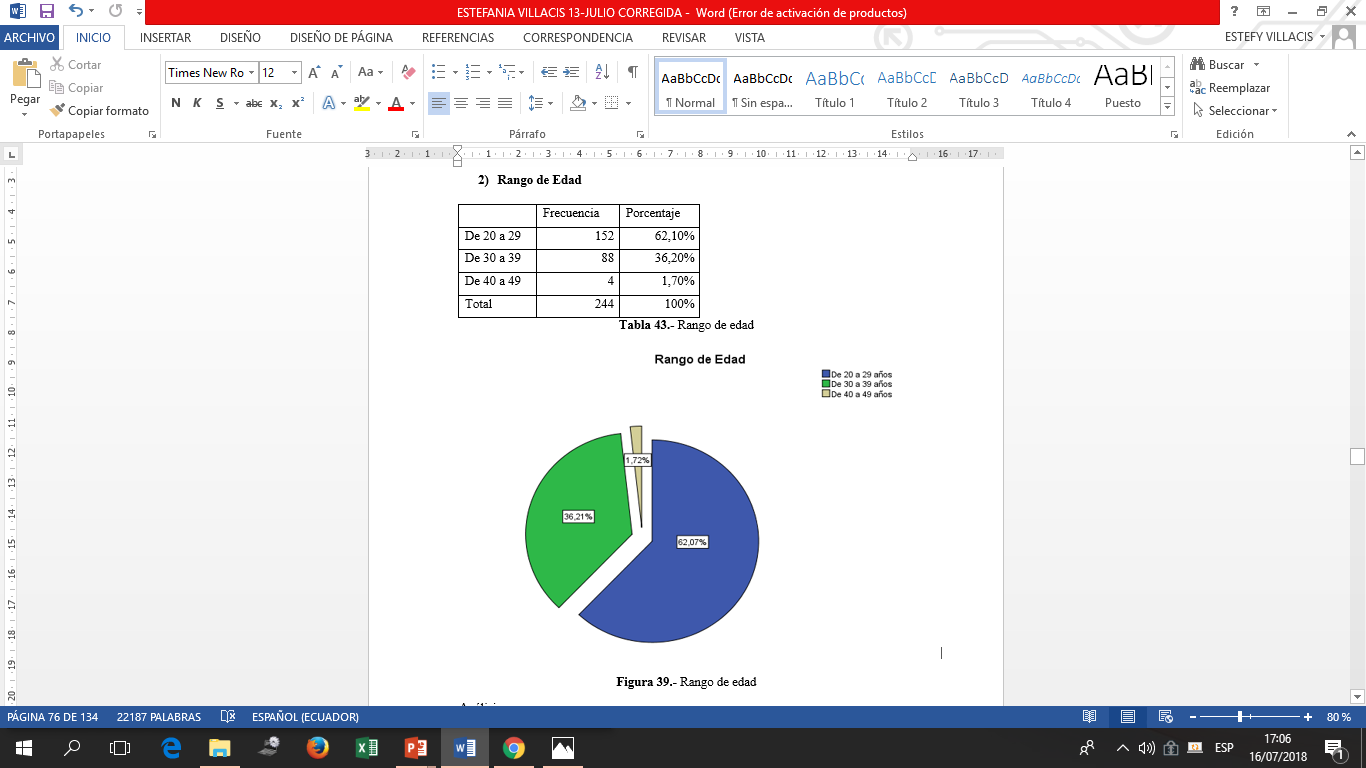 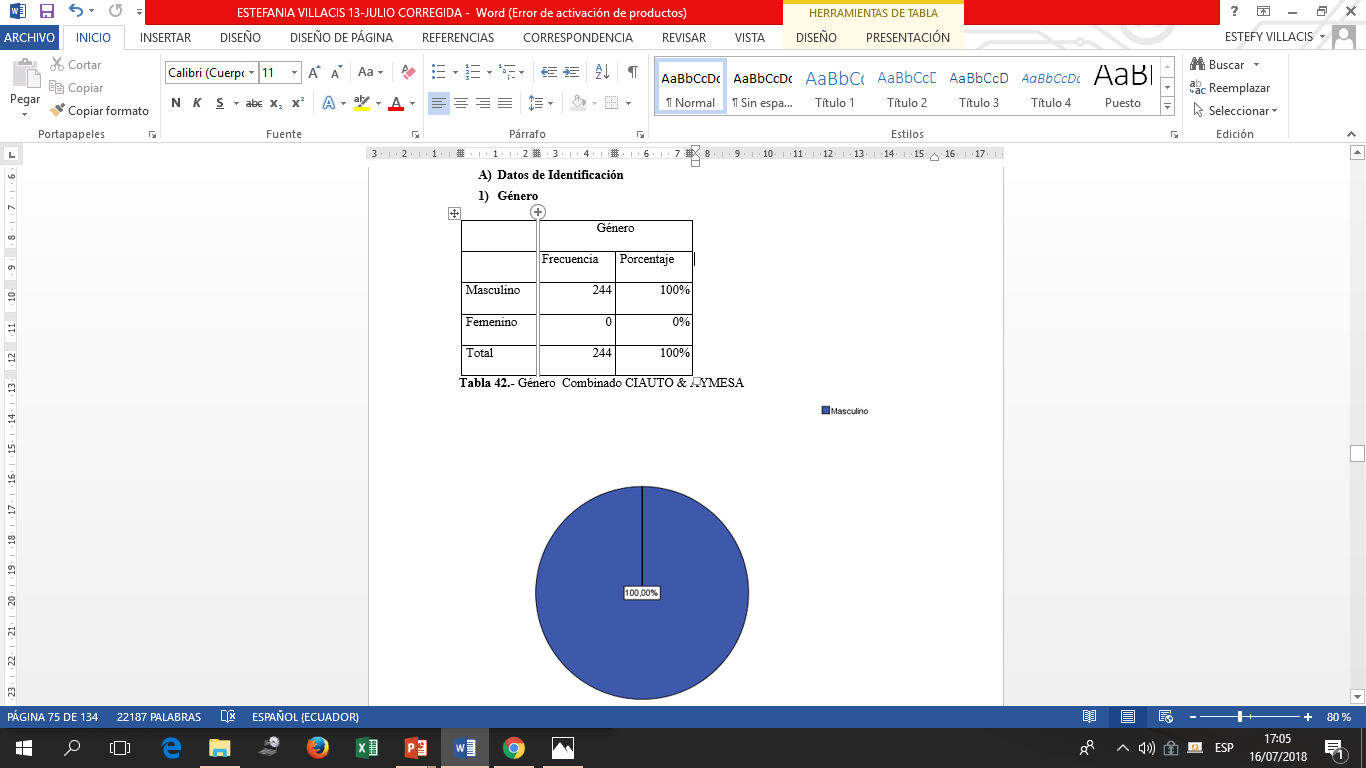 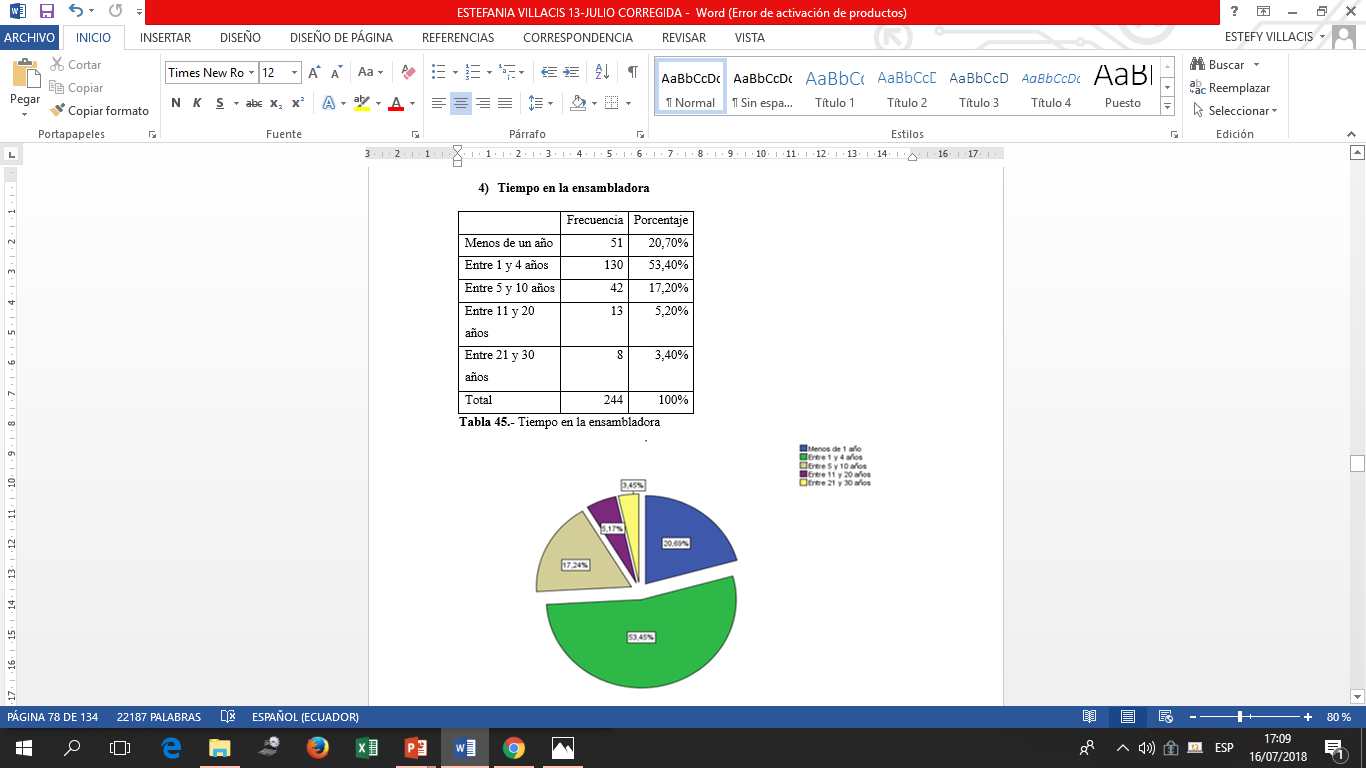 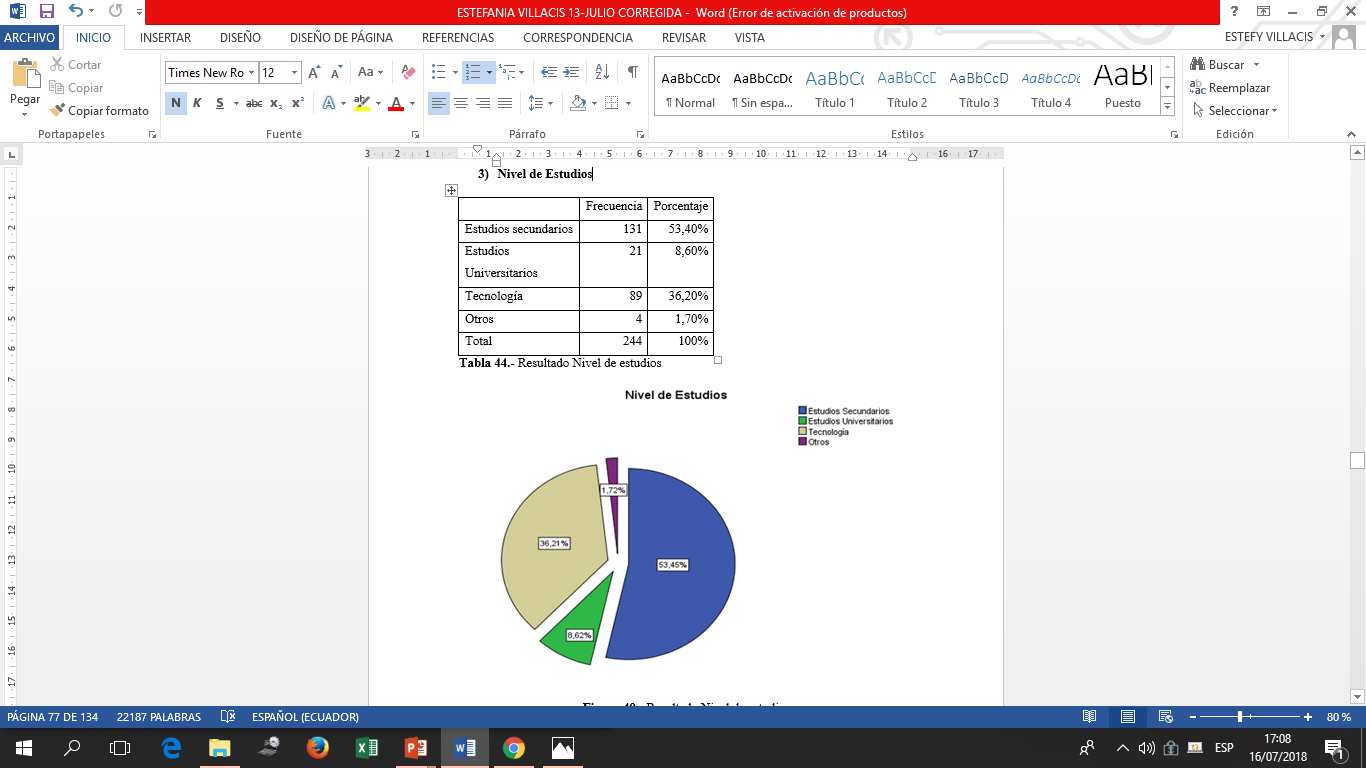 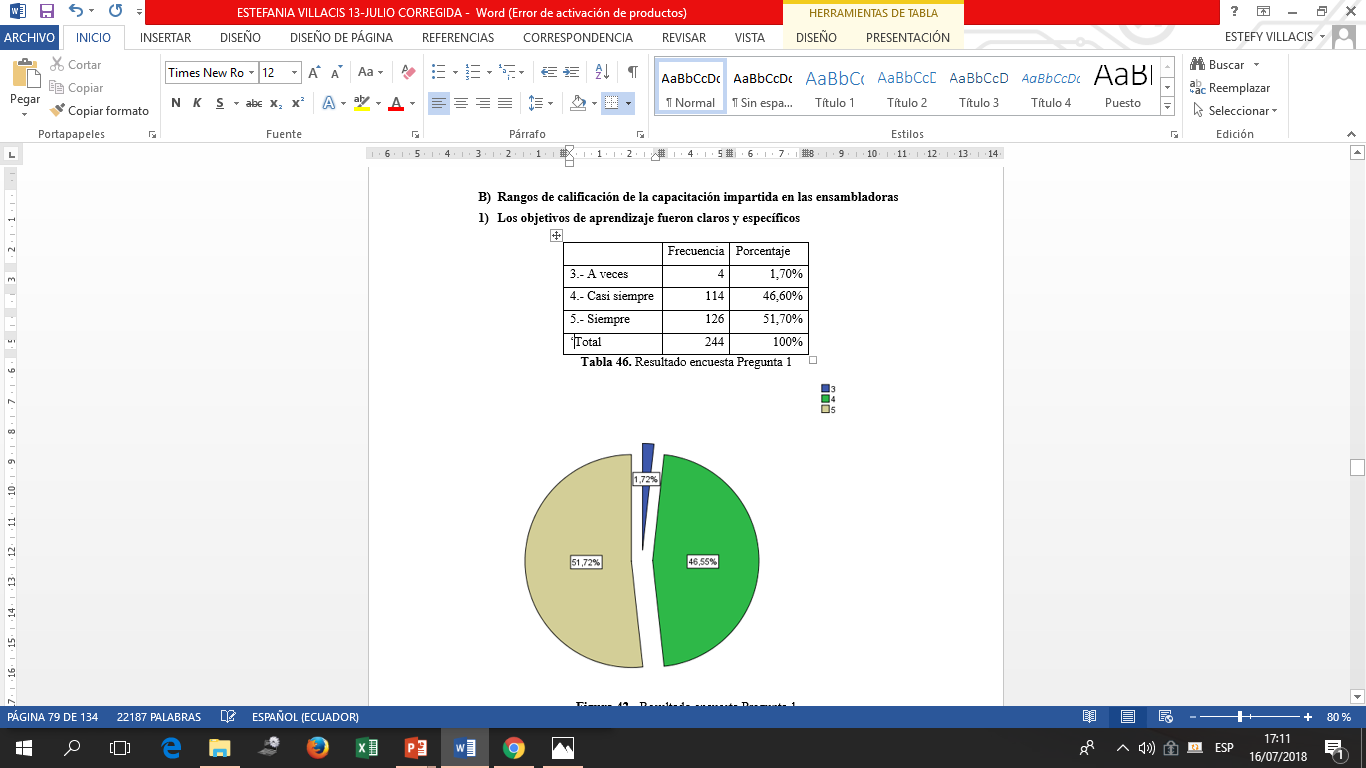 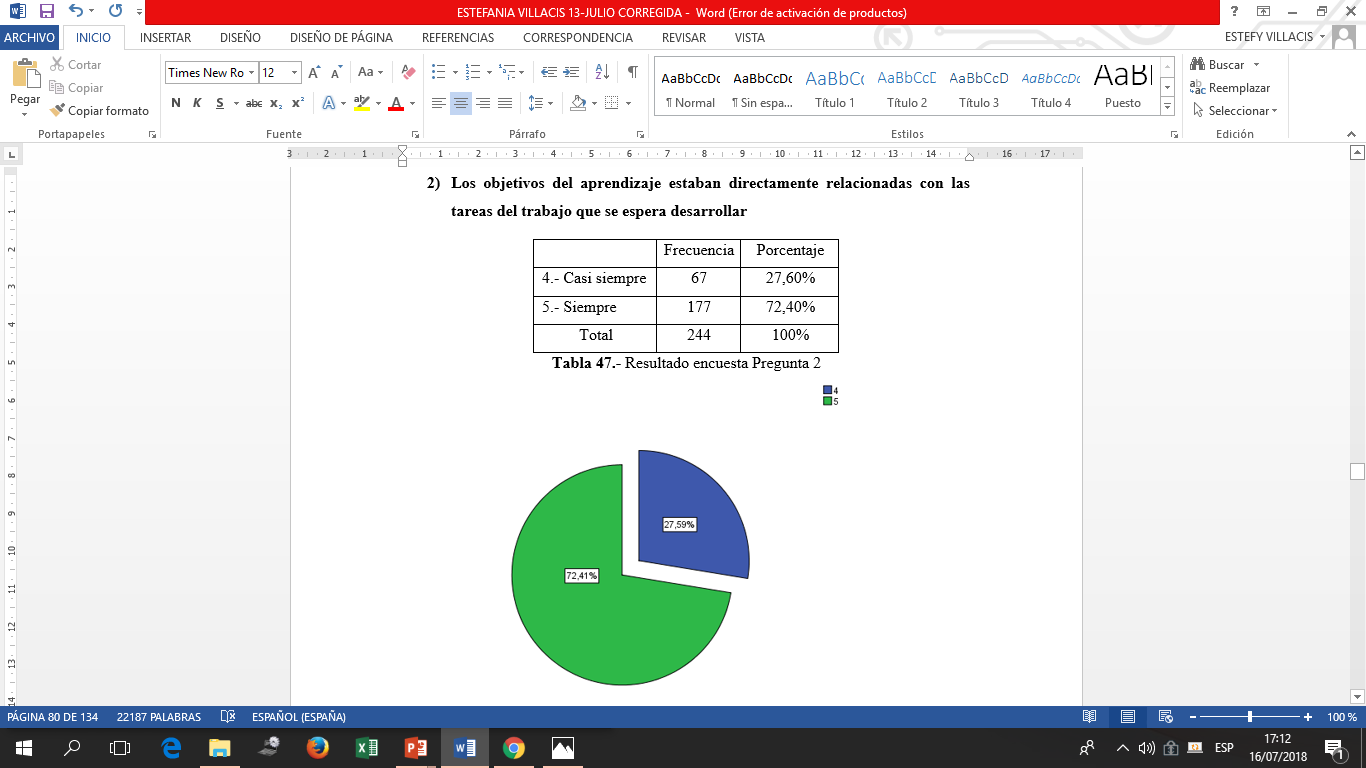 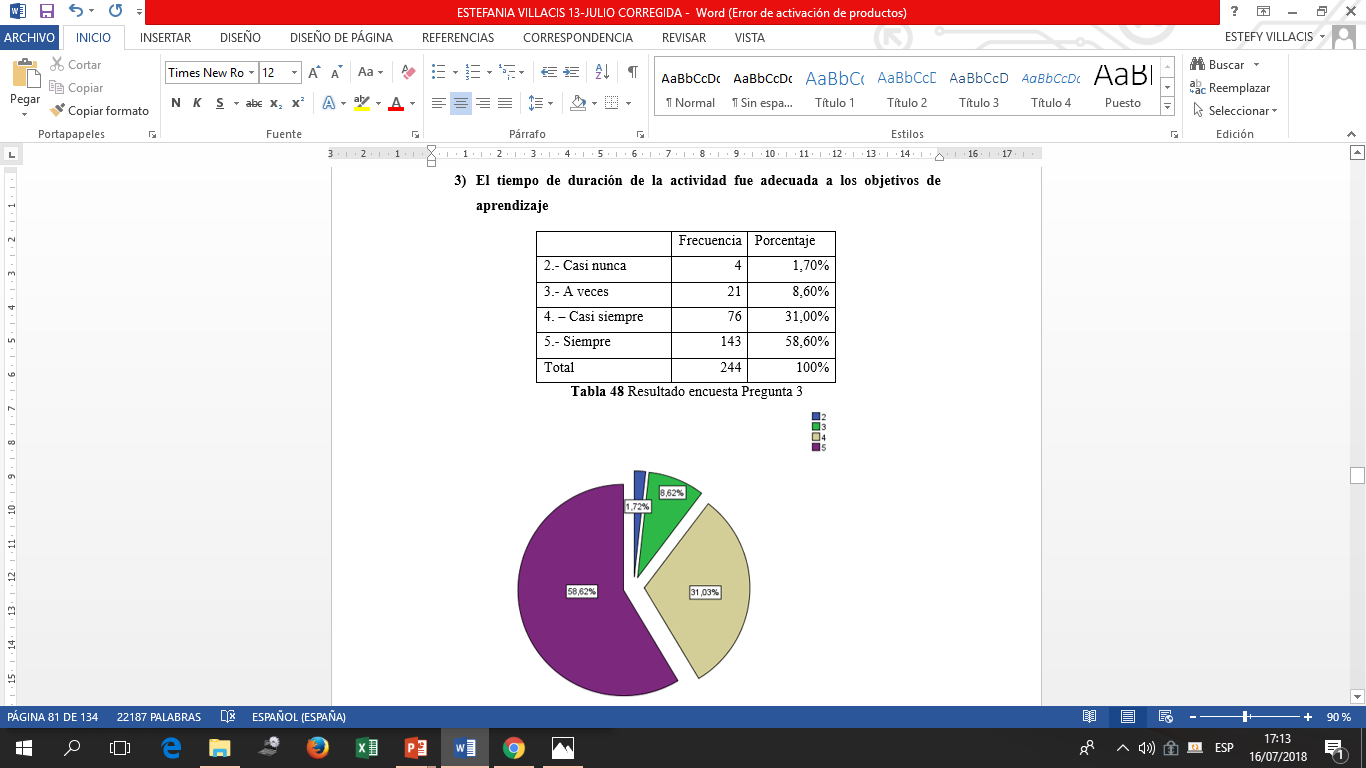 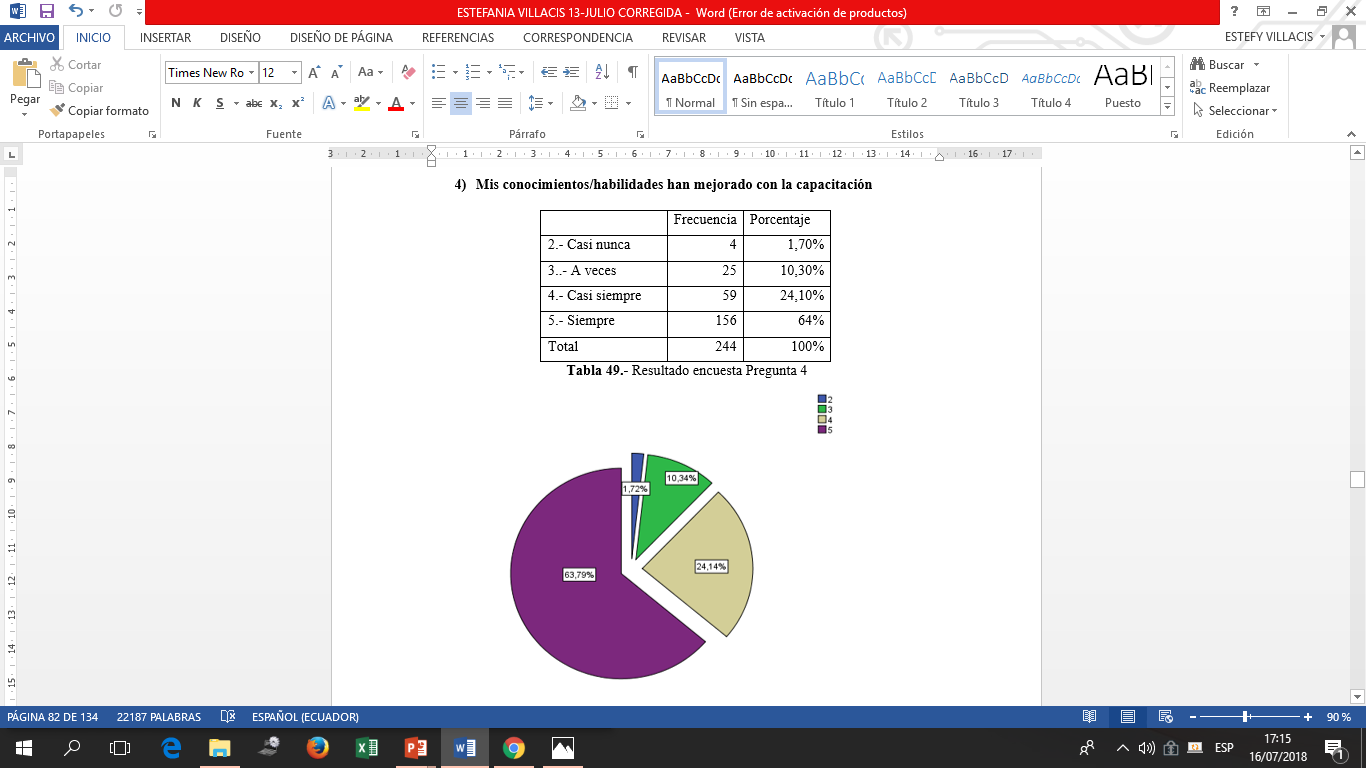 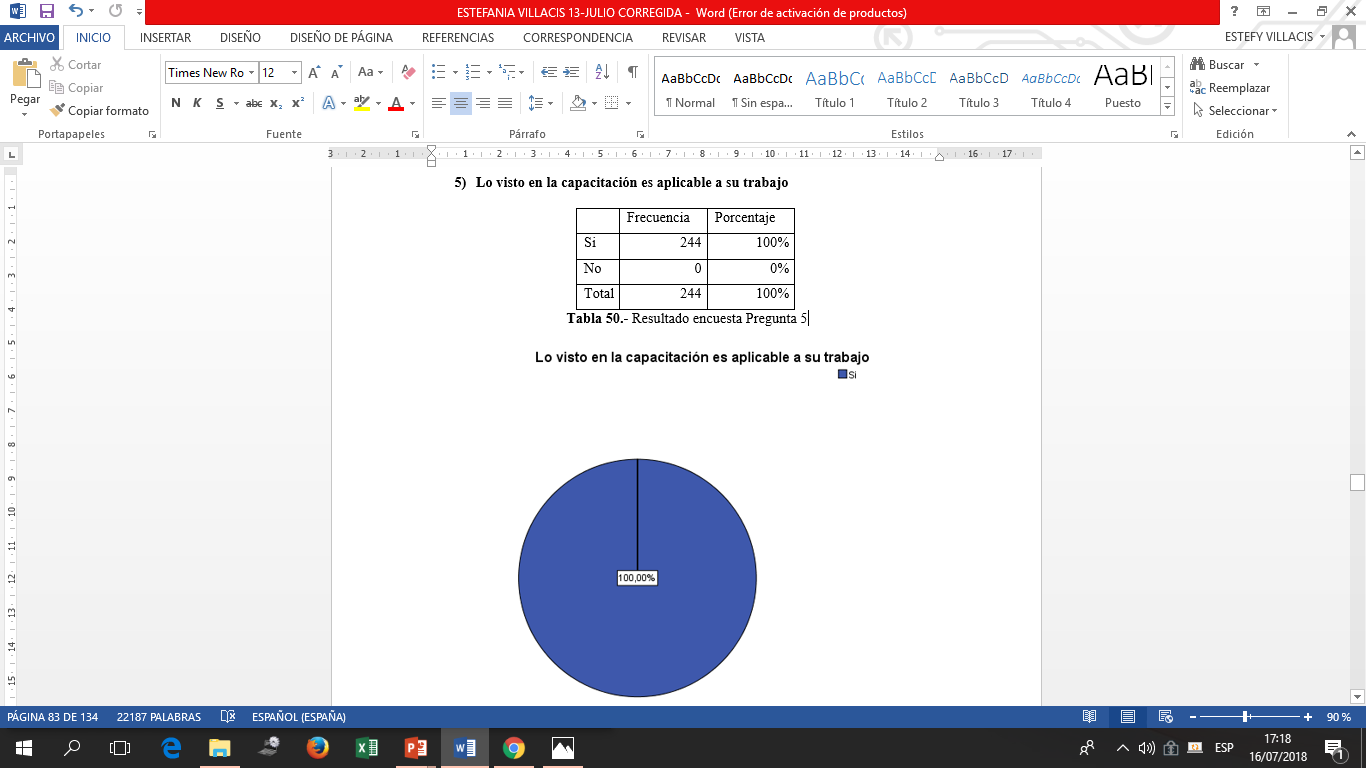 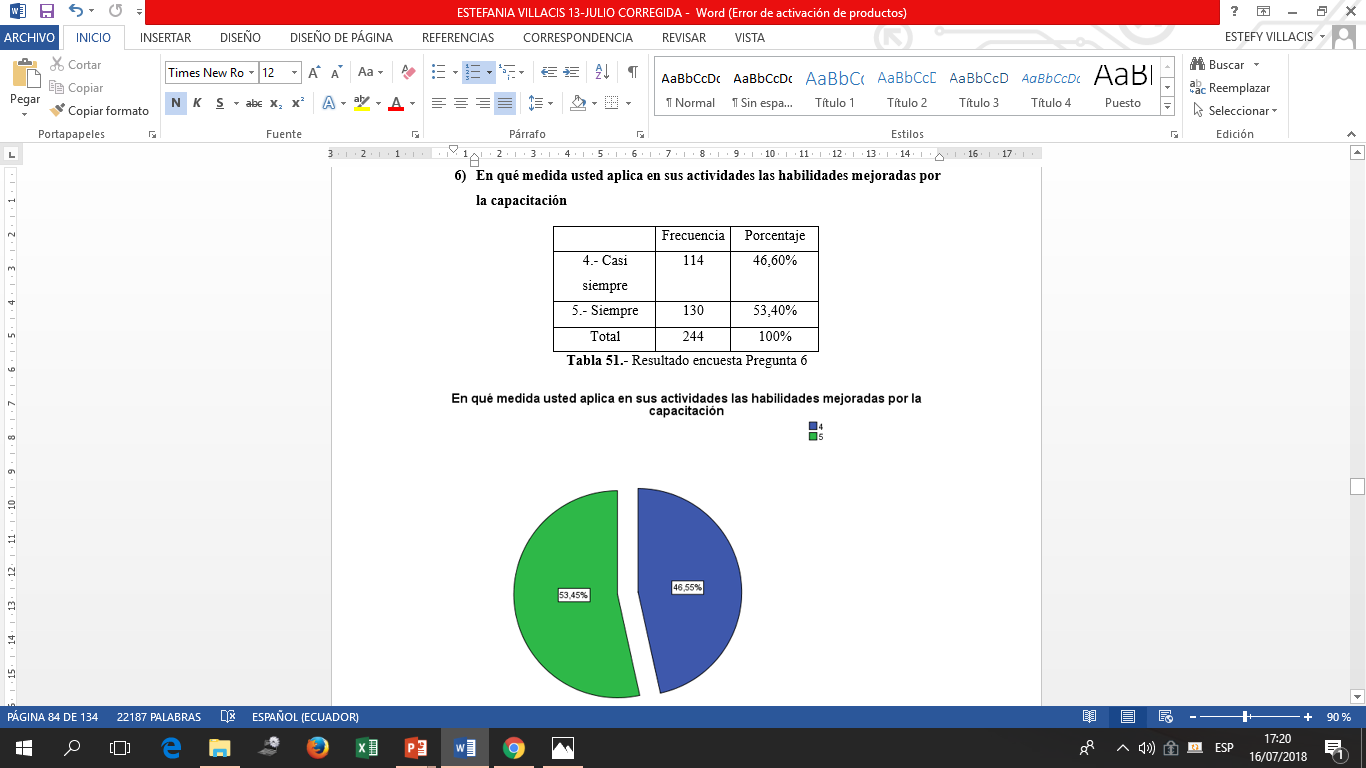 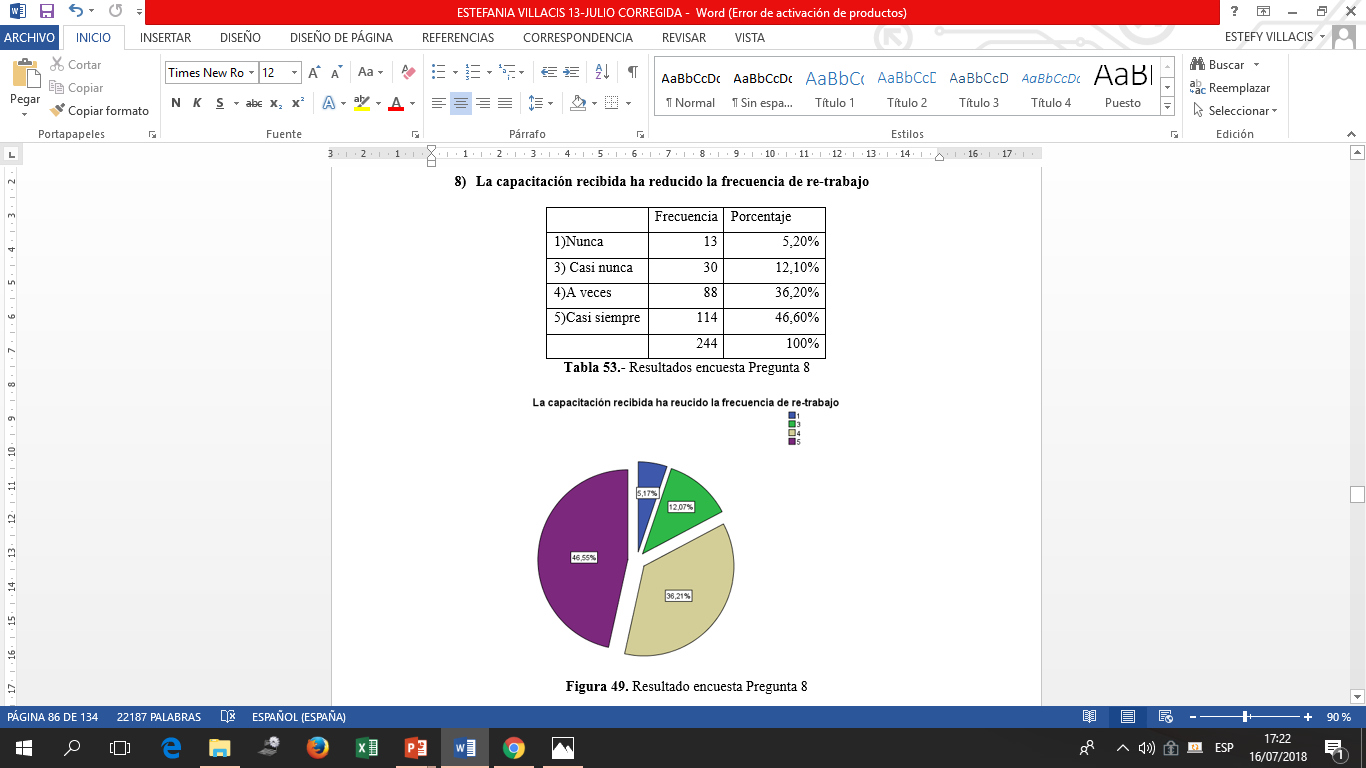 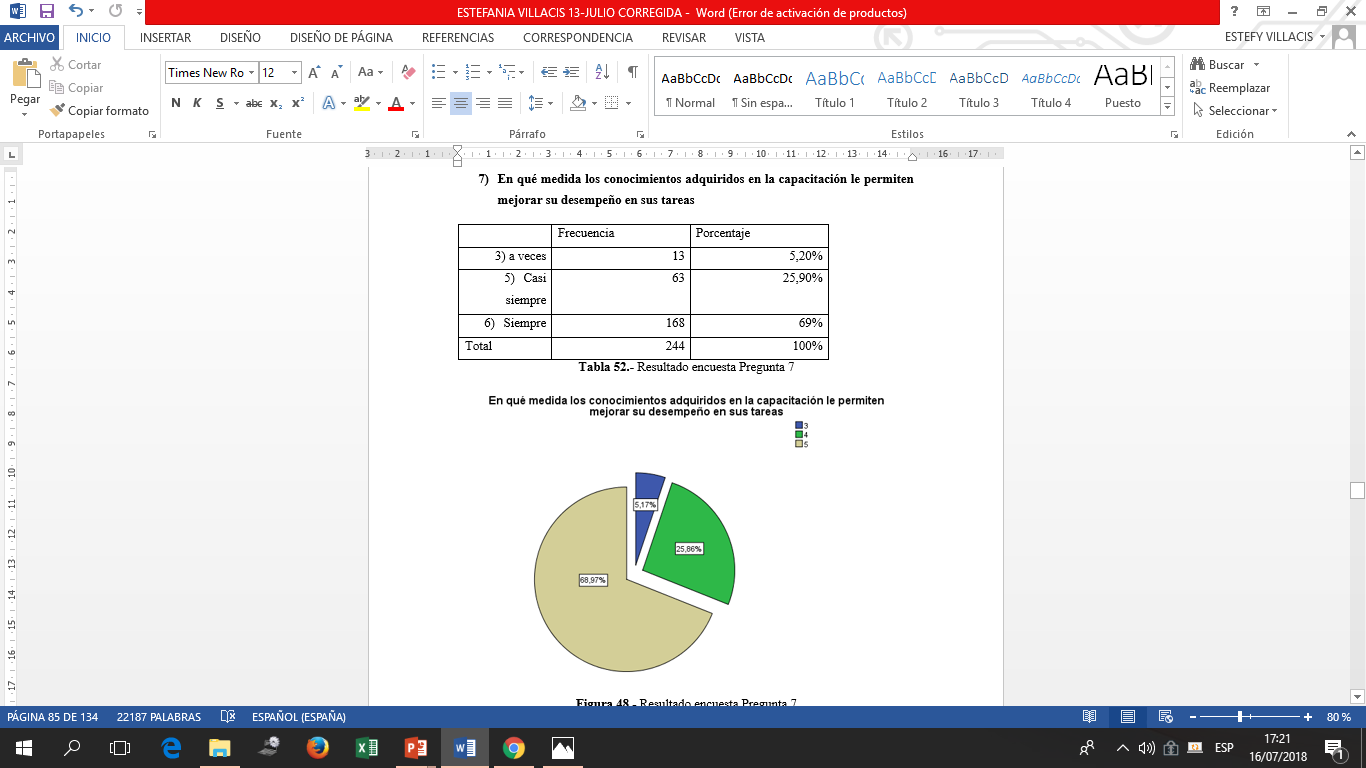 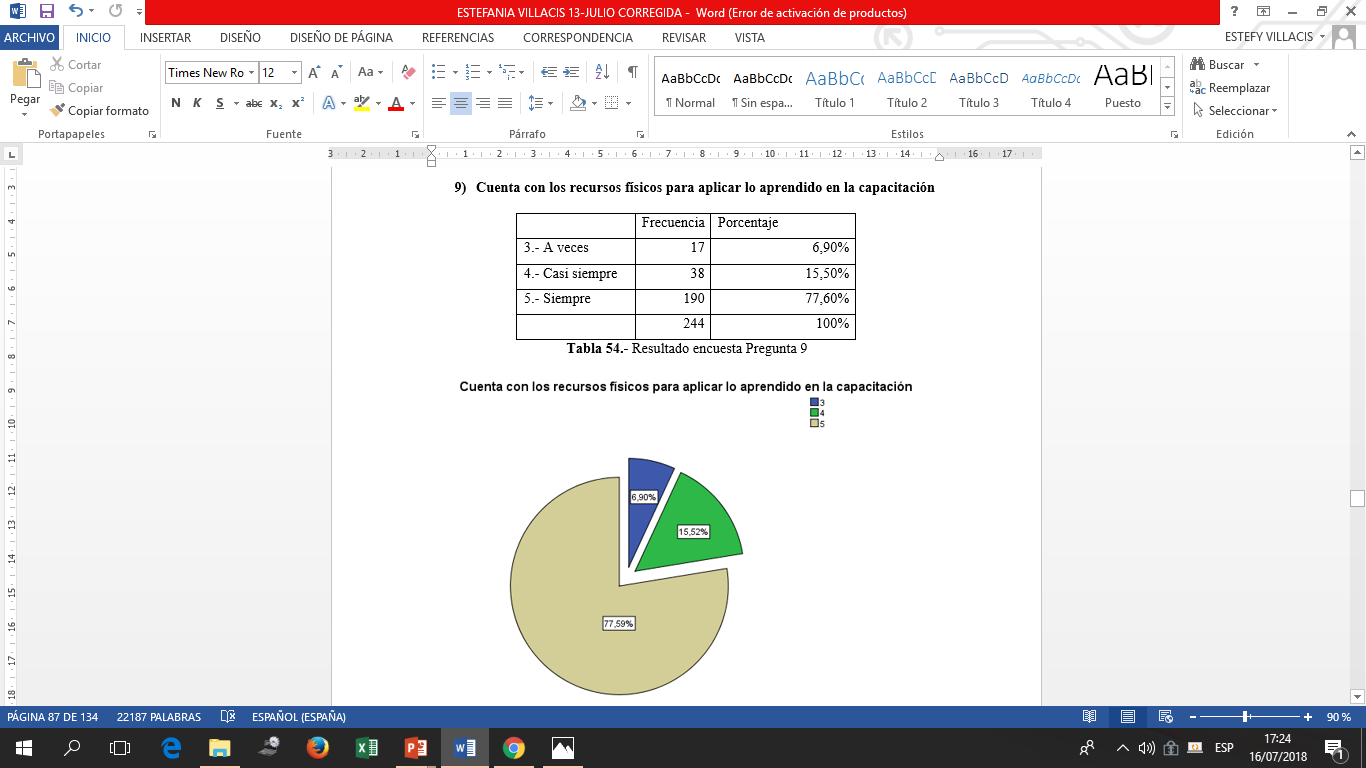 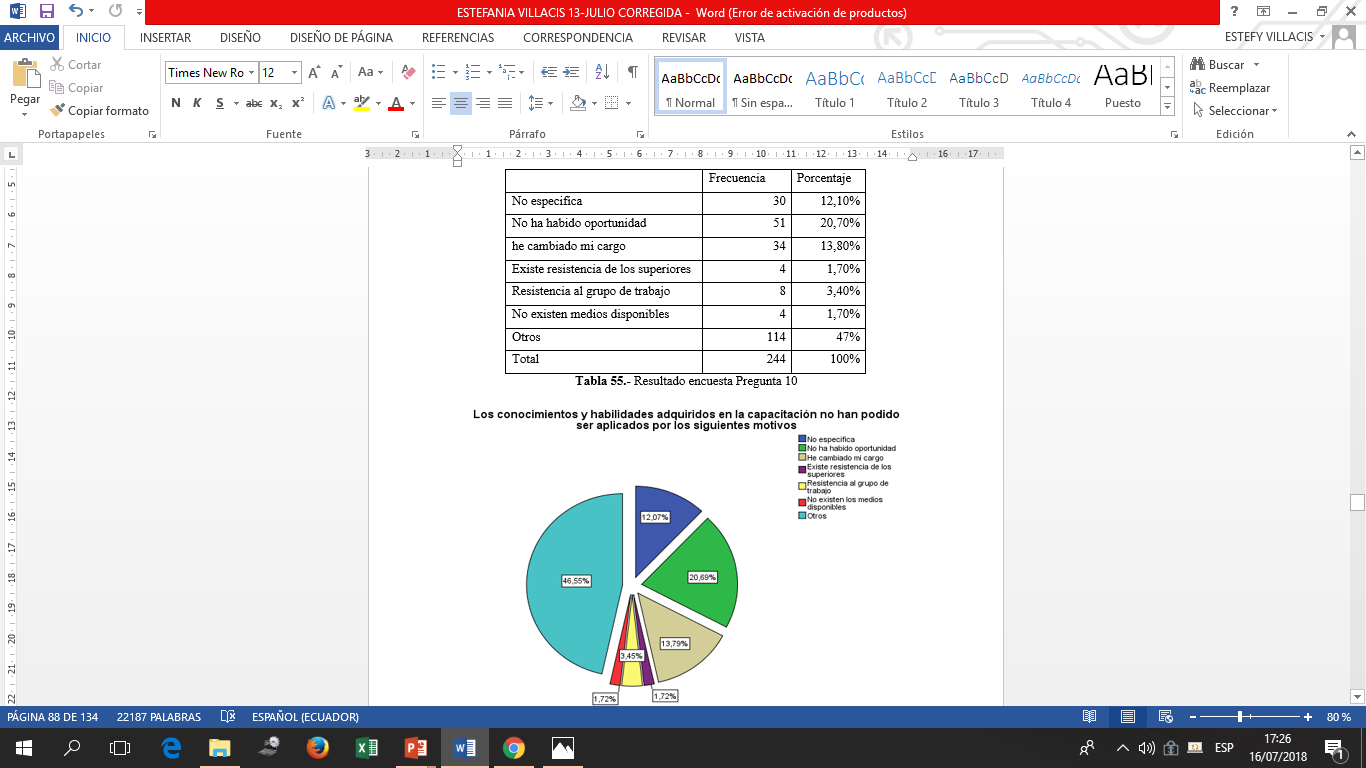 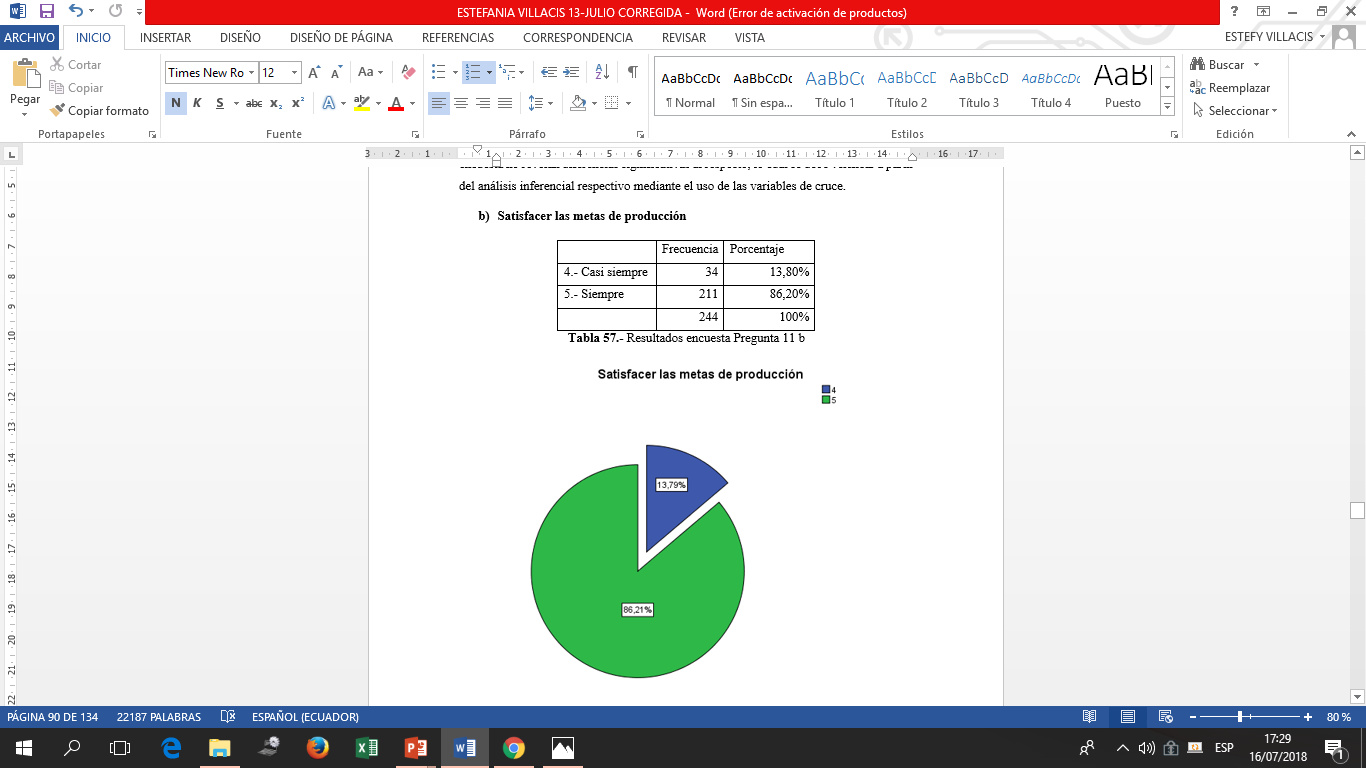 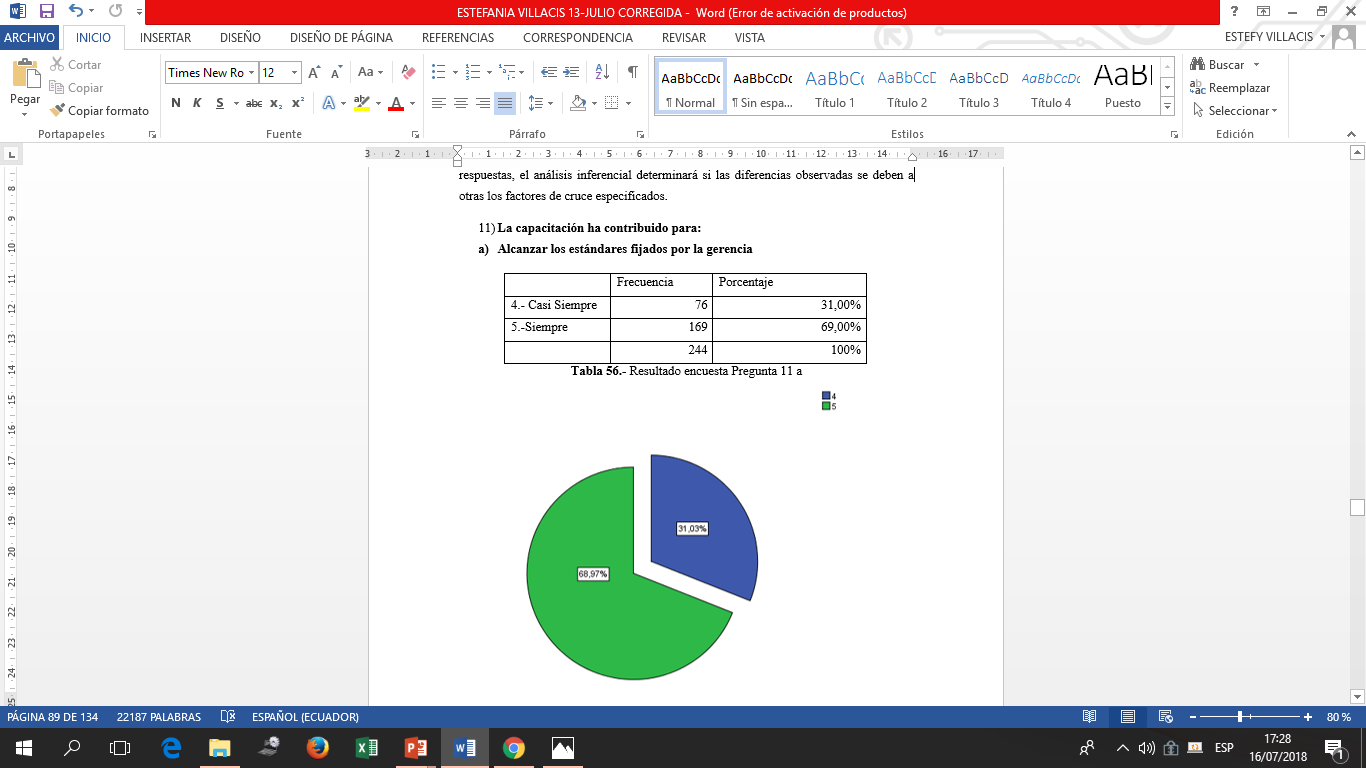 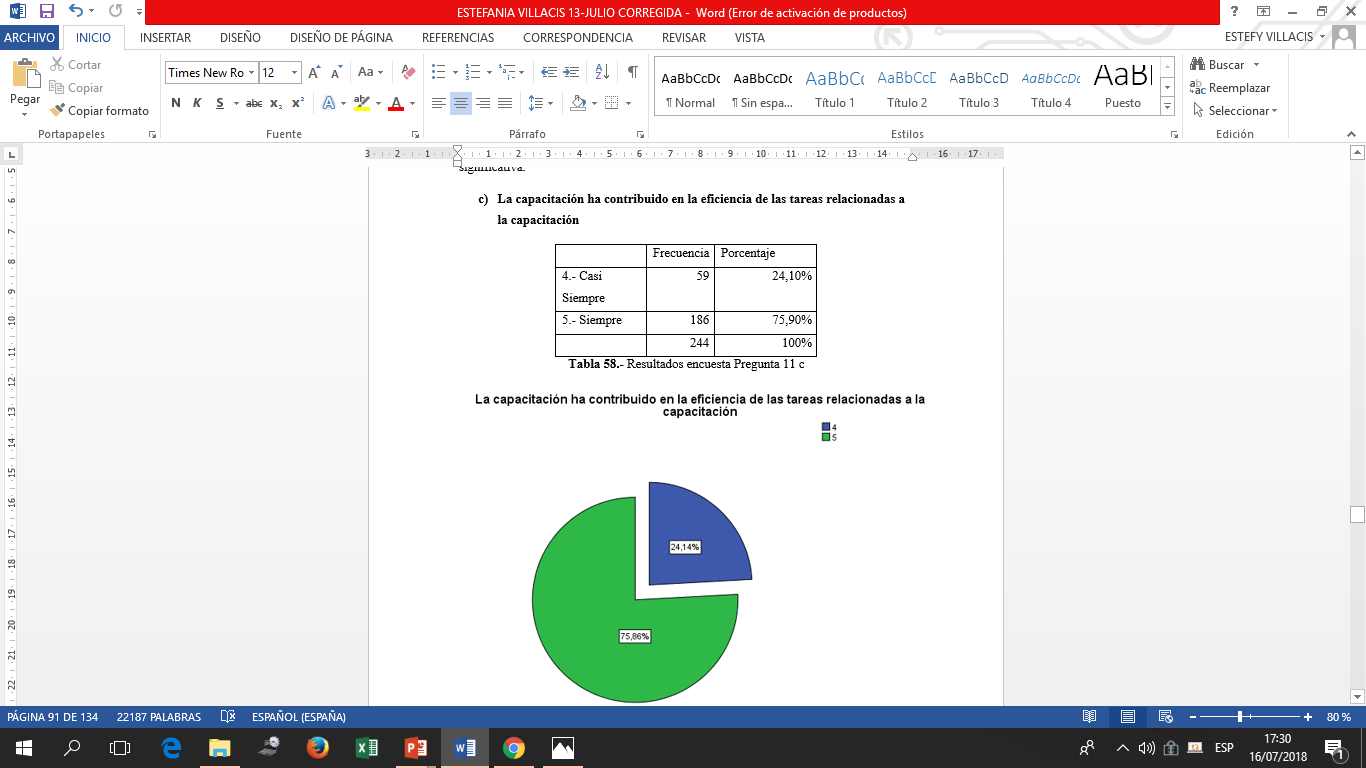 ANÁLISIS CHI-CUADRADO
ANALISIS CHI-CUADRADO
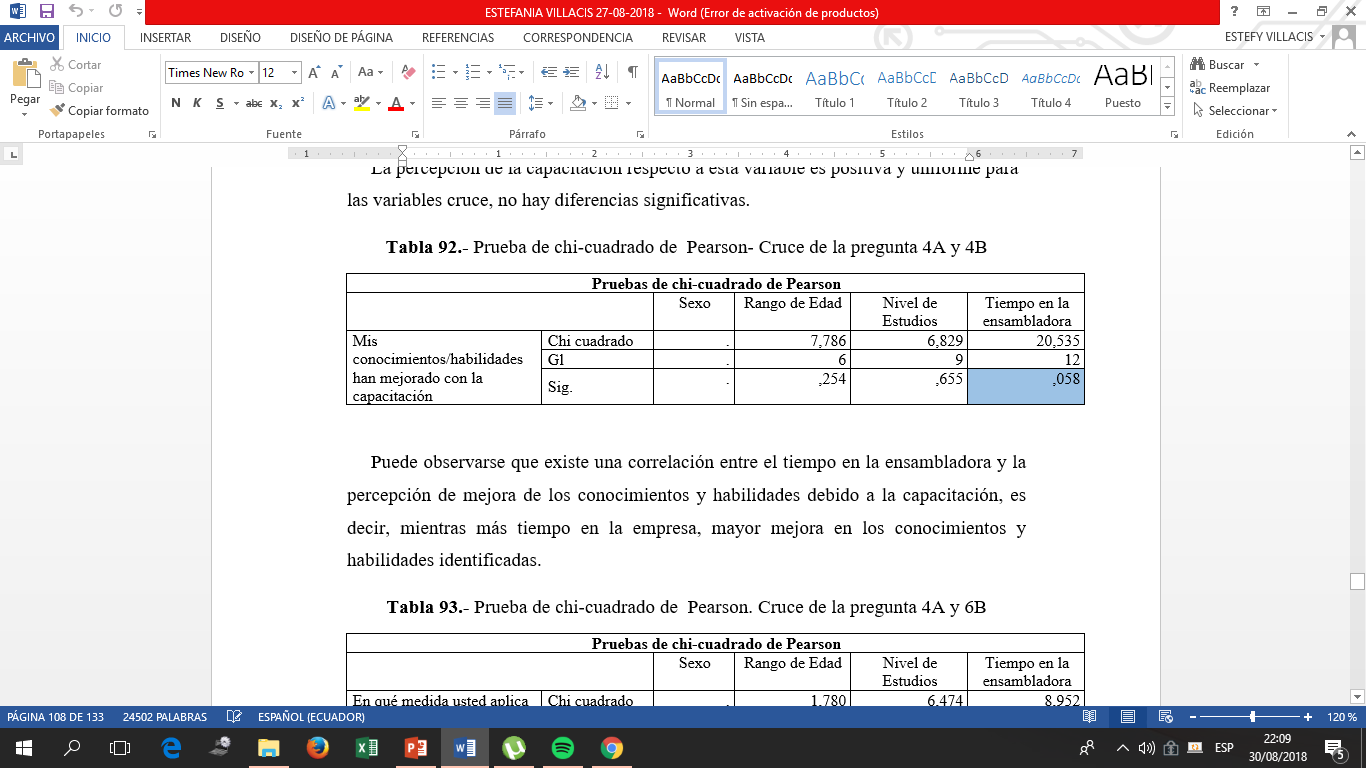 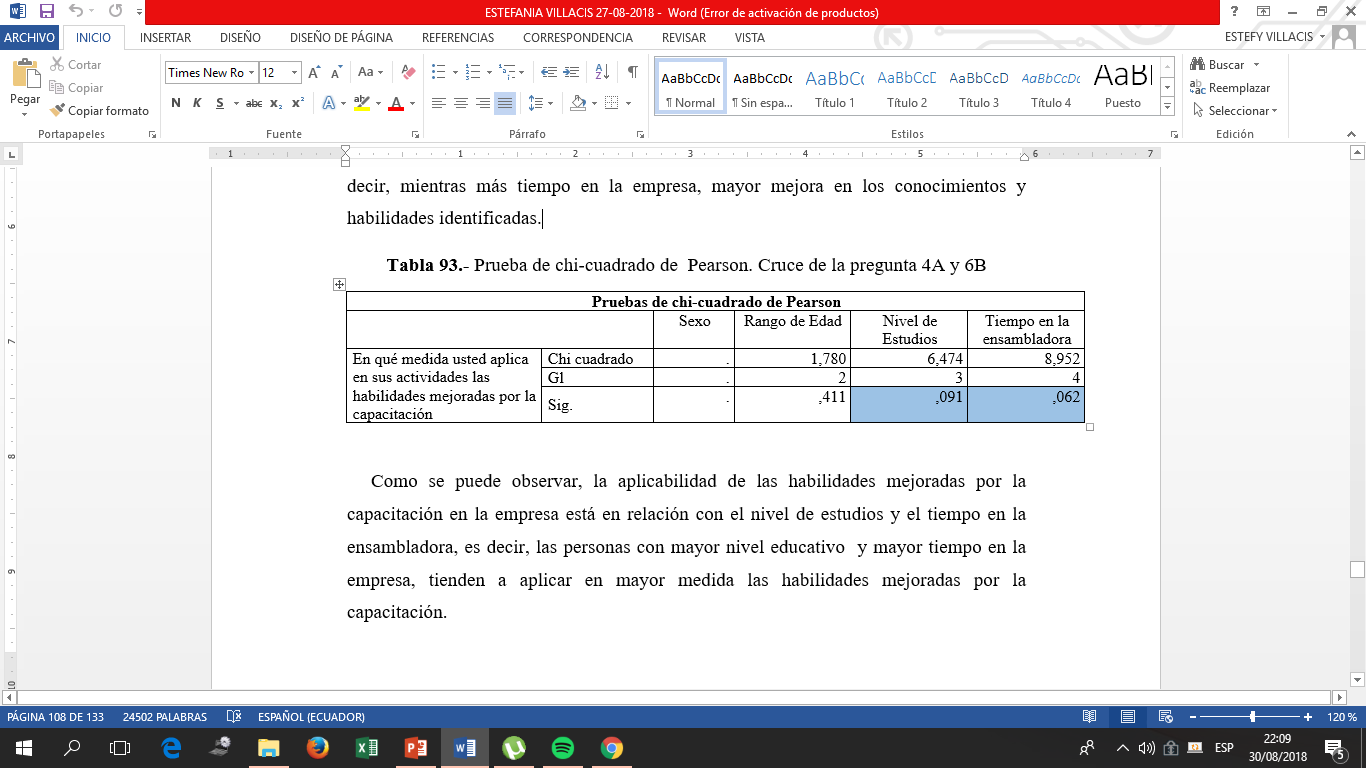 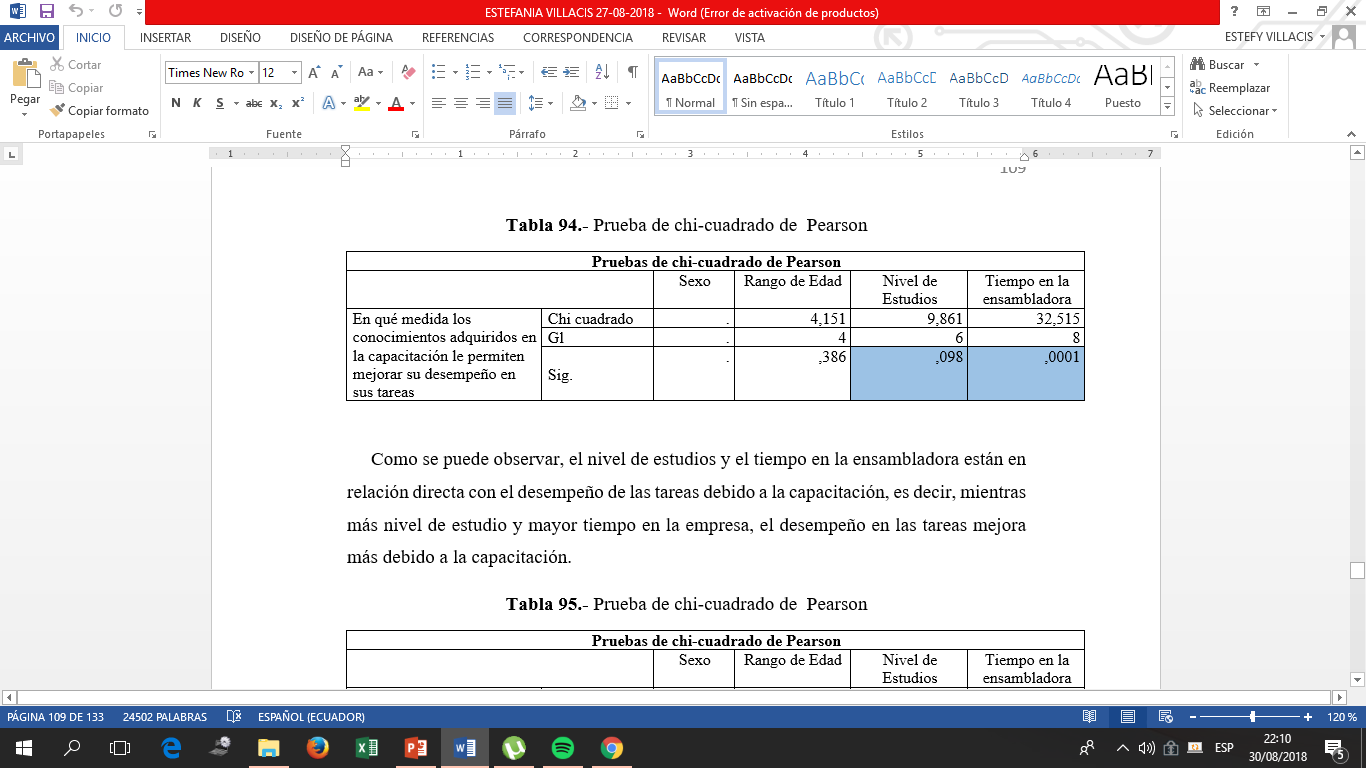 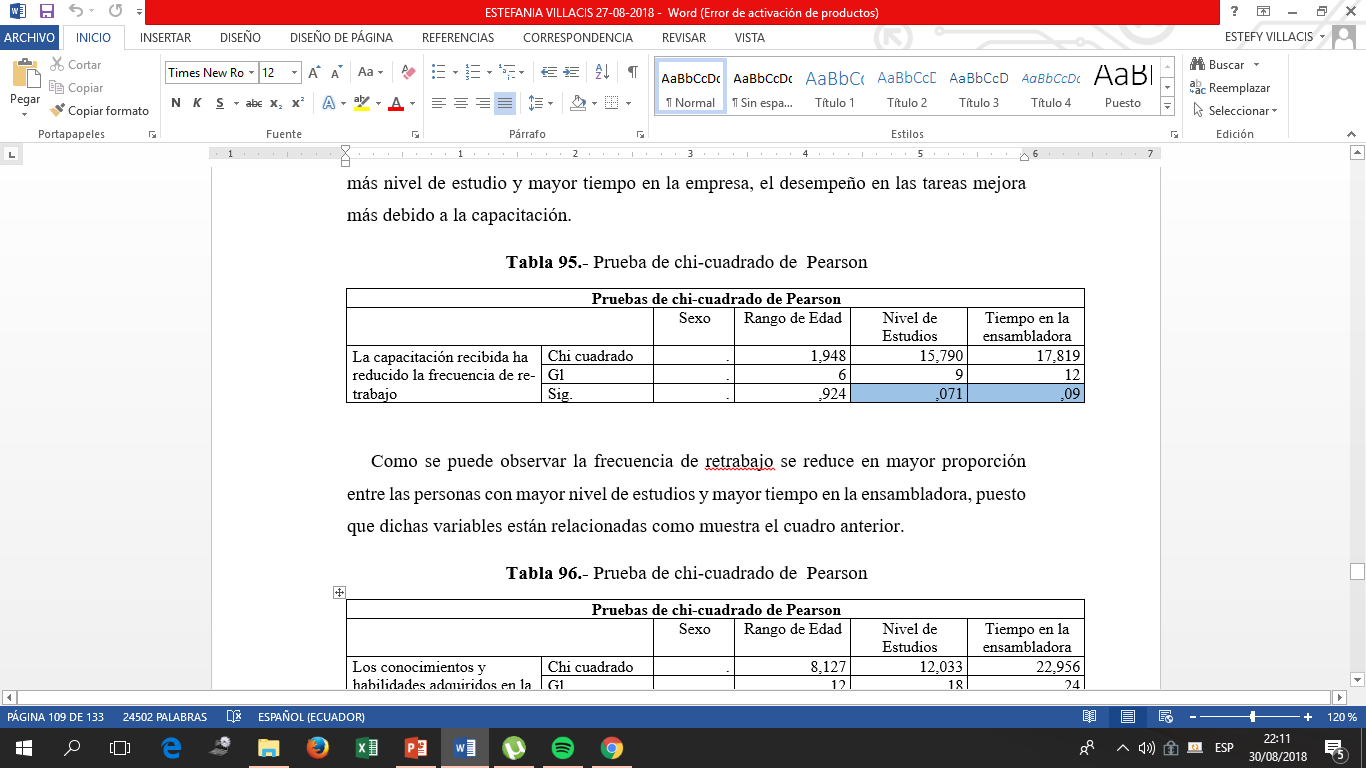 Comprobación de Hipótesis
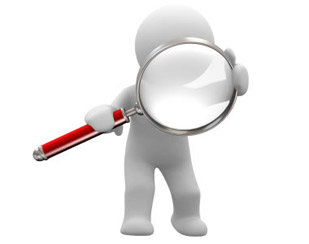 Comprobación de Hipótesis
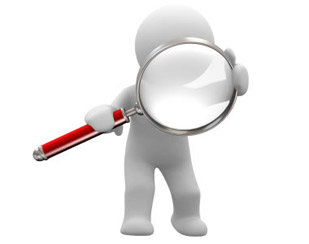 Comprobación de Hipótesis
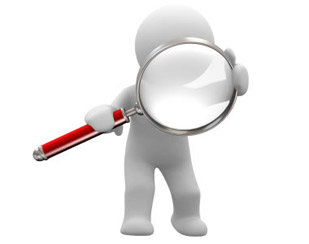 Propuesta
Tema: Manual del Proceso de Capacitación para aplicar en las empresas ensambladoras del sector automotriz.
PRINCIPALES DEFICIENCIAS IDENTIFICADAS
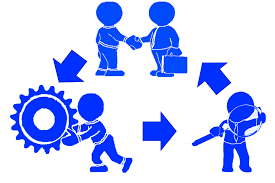 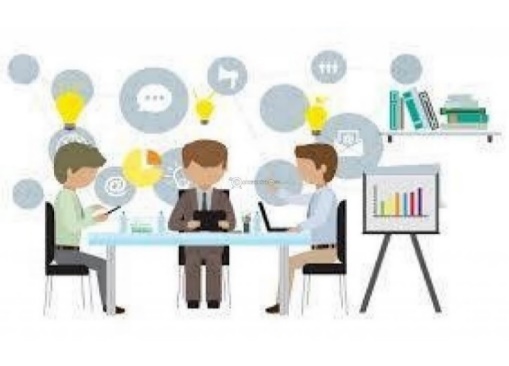 PROPUESTAS QUE EL INVESTIGADOR  PLANTEA SOBRE LA BASE DE RESULTADOS EMPÍRICOS QUE BUSQUE UNA SOLUCIÓN AL PROBLEMA PLANTEADO
REDISEÑO- PROCESO DE CAPACITACIÓN
Modelos y tiempos para llevar a cabo la capacitación
Cada  responsable de área determina las necesidades de capacitación
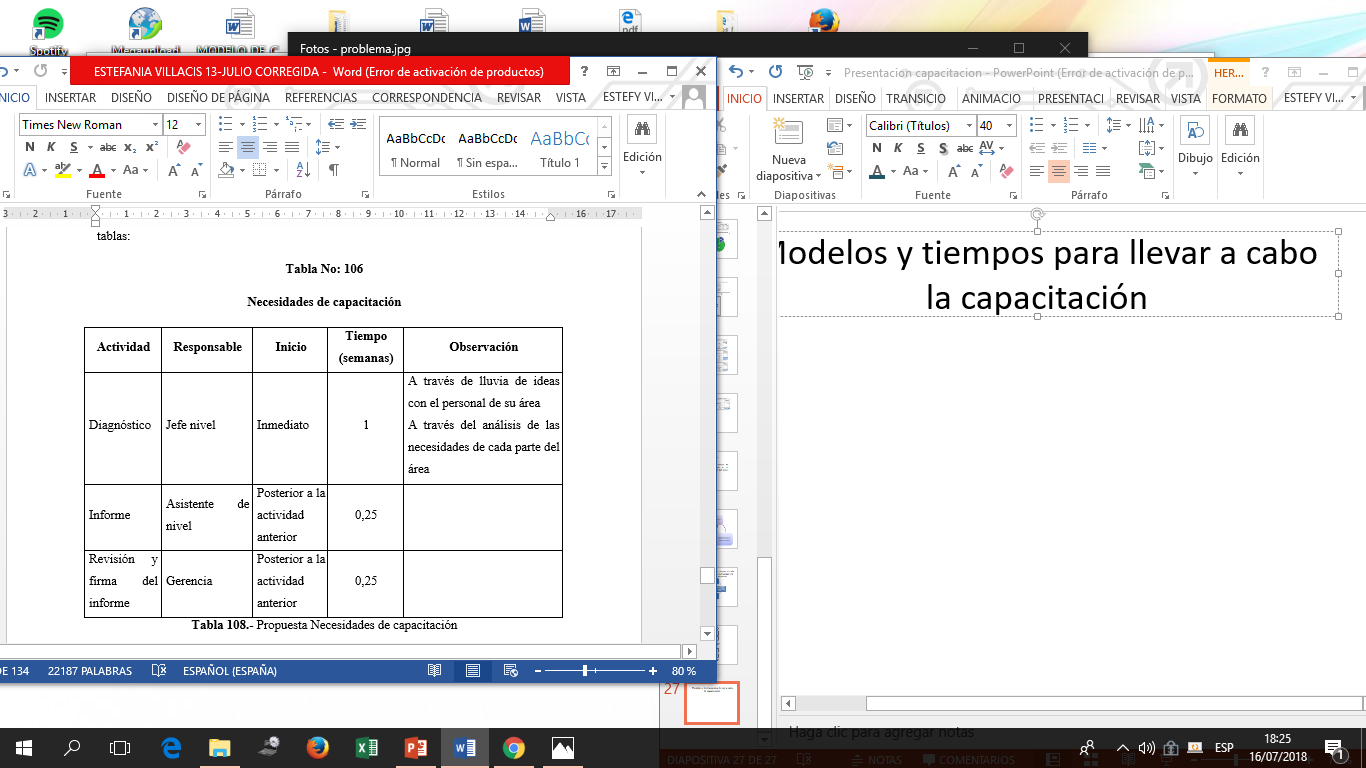 Gestionar en el área de RR.HH.
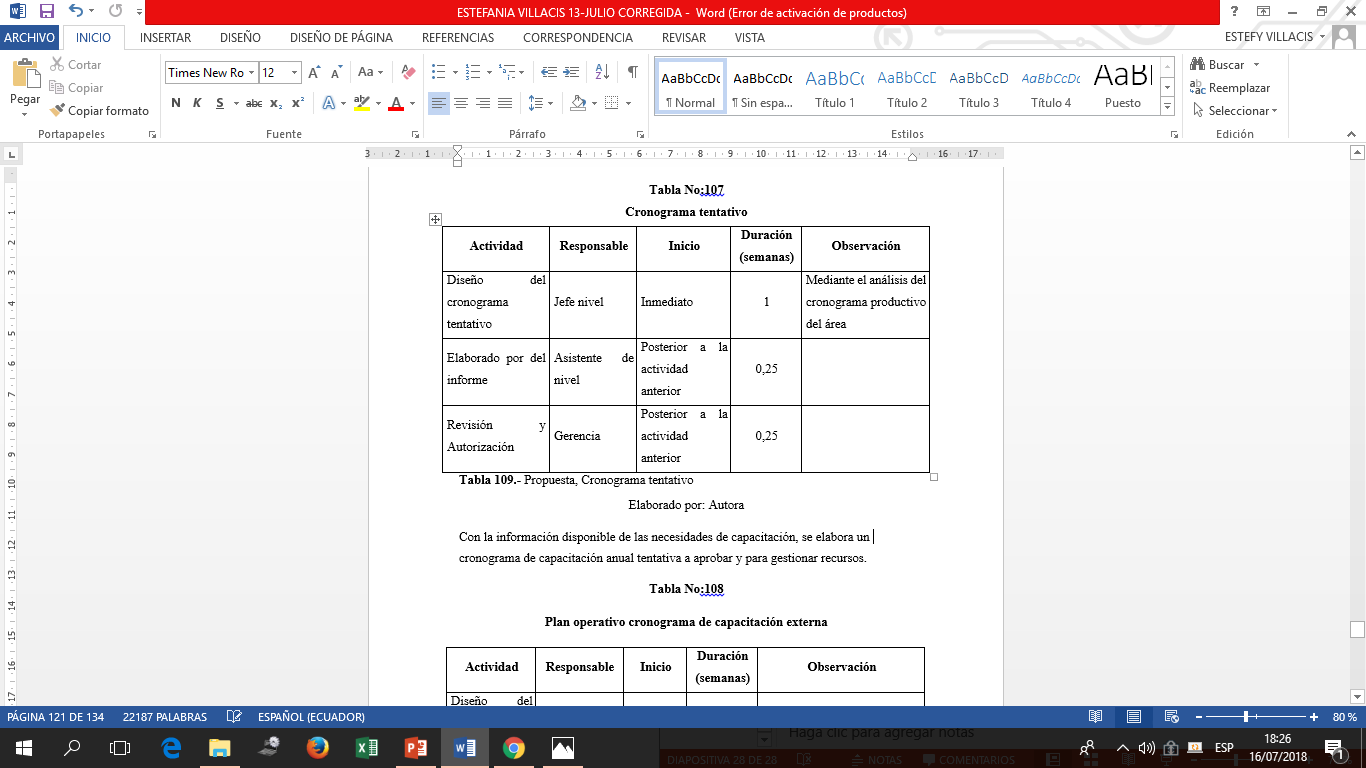 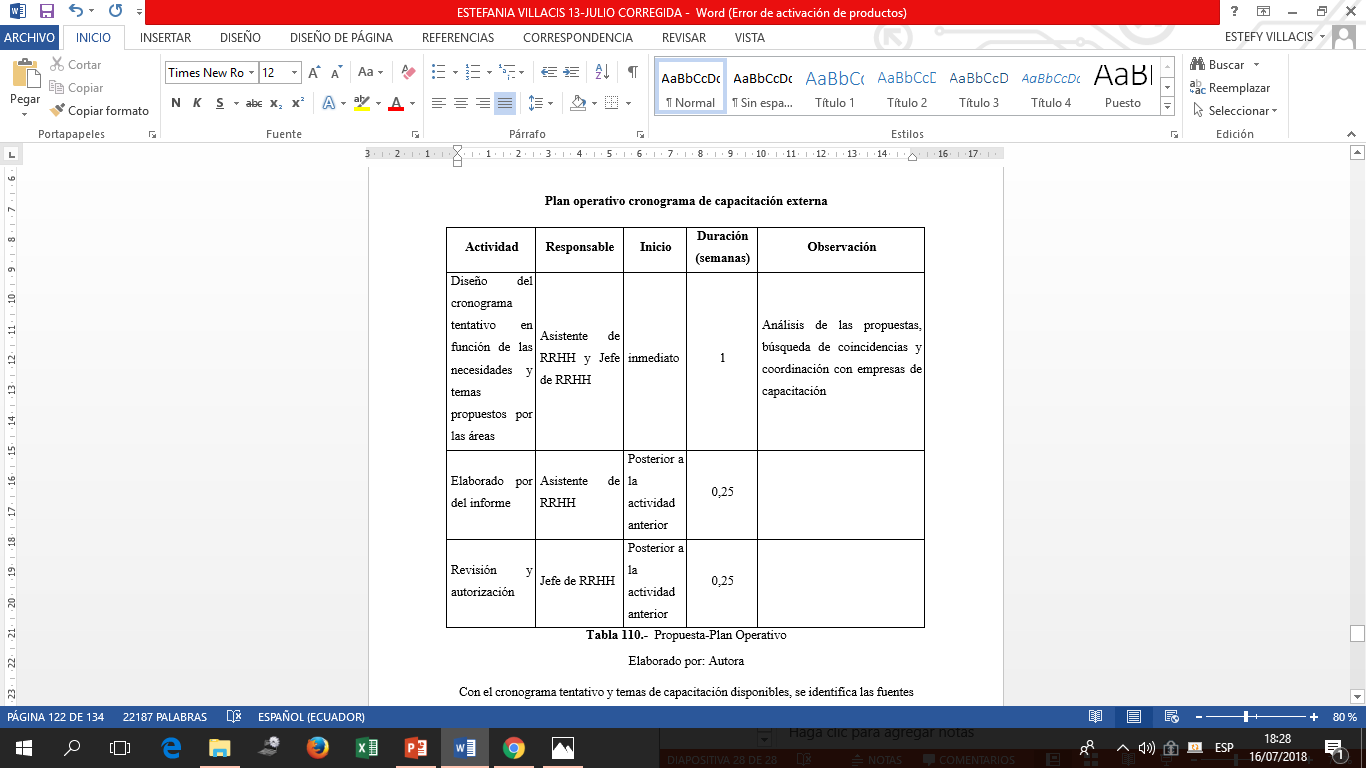 Identificar fuentes de capacitación internas y externas
CARACTERÍSTICAS PARA EL PROCESO DE CAPACITACIÓN:
TIPOS DE CAPACITACIÓN:
Proveedores de capacitación.
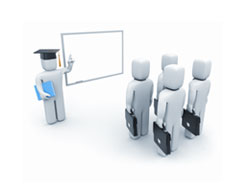 Personal Interno con mejor experiencia.
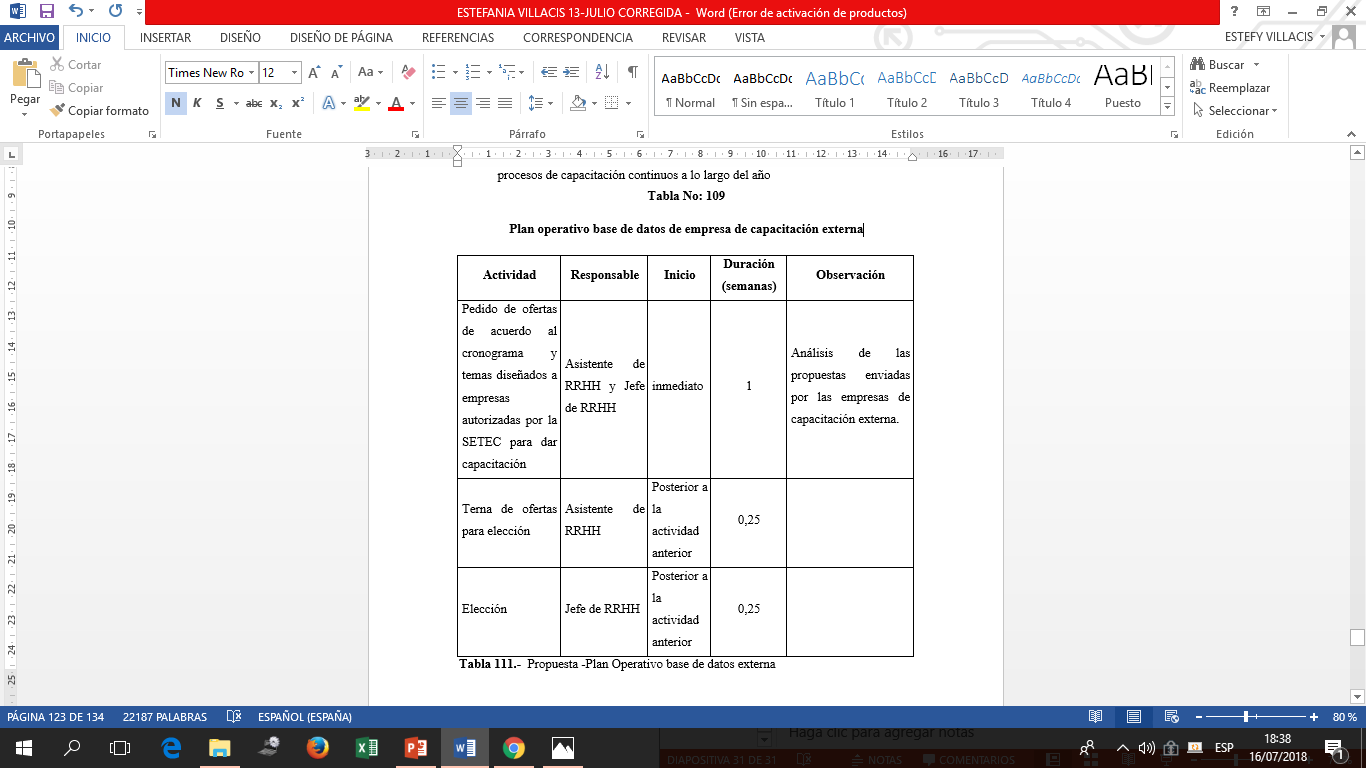 Establecer contacto con los proveedores de capacitación.
CALIFICAR CON LA SETEC (SECRETARIA  TECNICA DE CAPACITACIÓN PROFESIONAL)
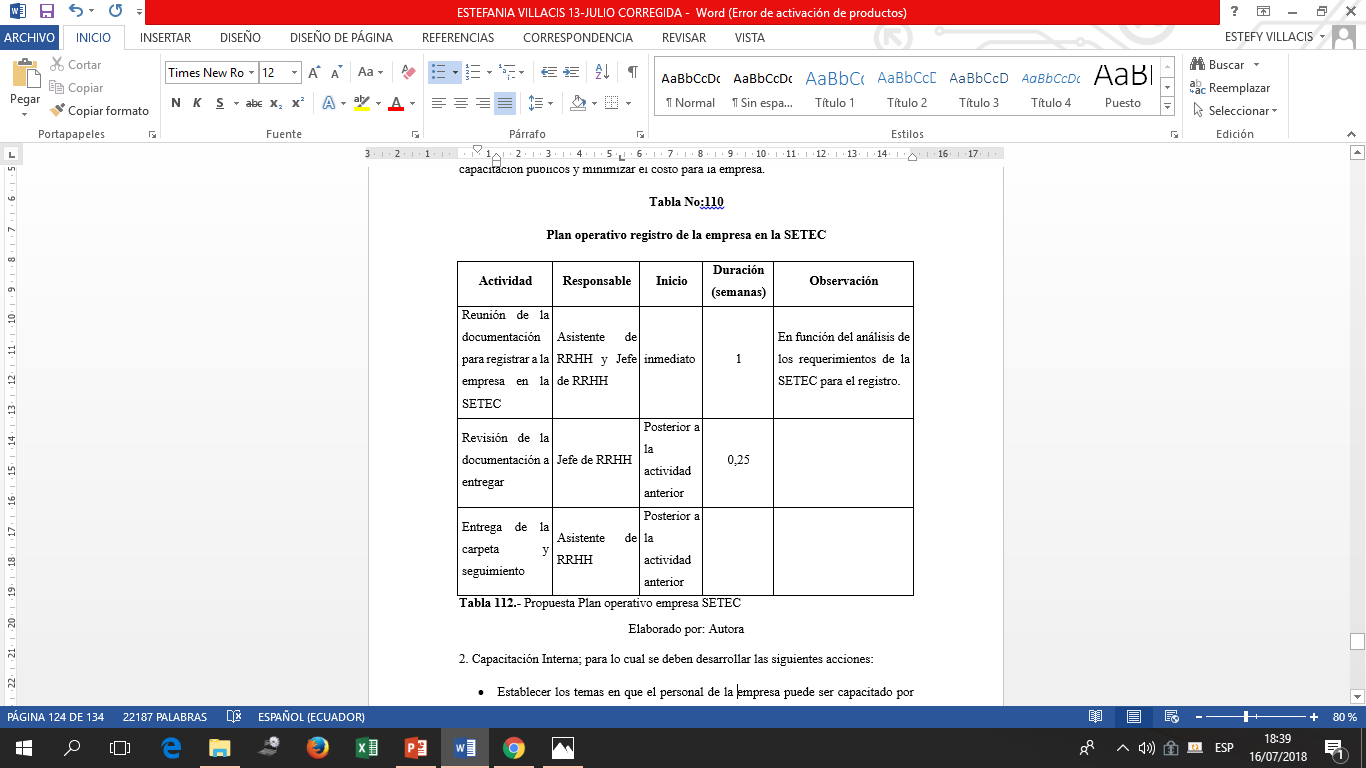 Beneficiarse de fondos públicos y minimizar costos a la empresa.
FICHA BASE PARA CAPACITACIÓN INTERNA
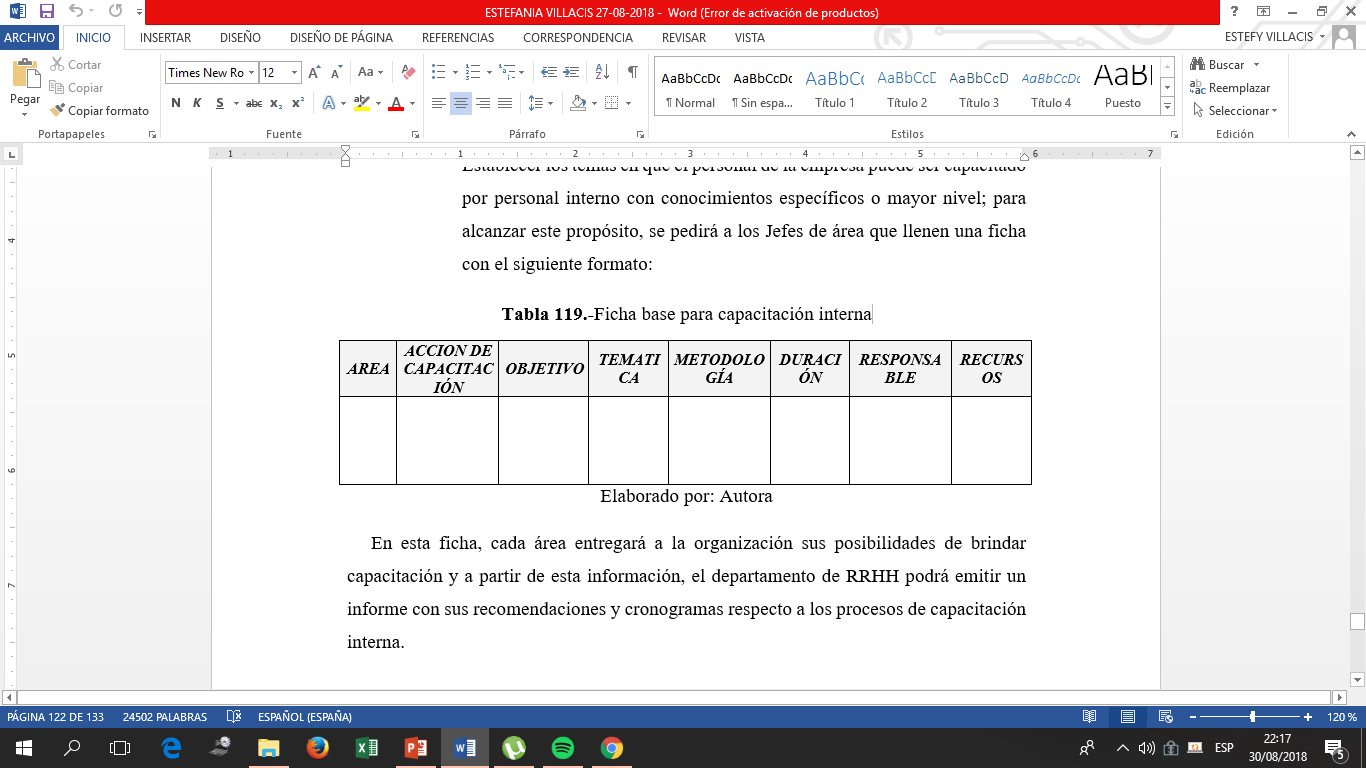 Personal Interno mejor preparado o con mas tiempo en la empresa.
PLAN OPERATIVO LOGISTICA DE CAPACITACIÓN
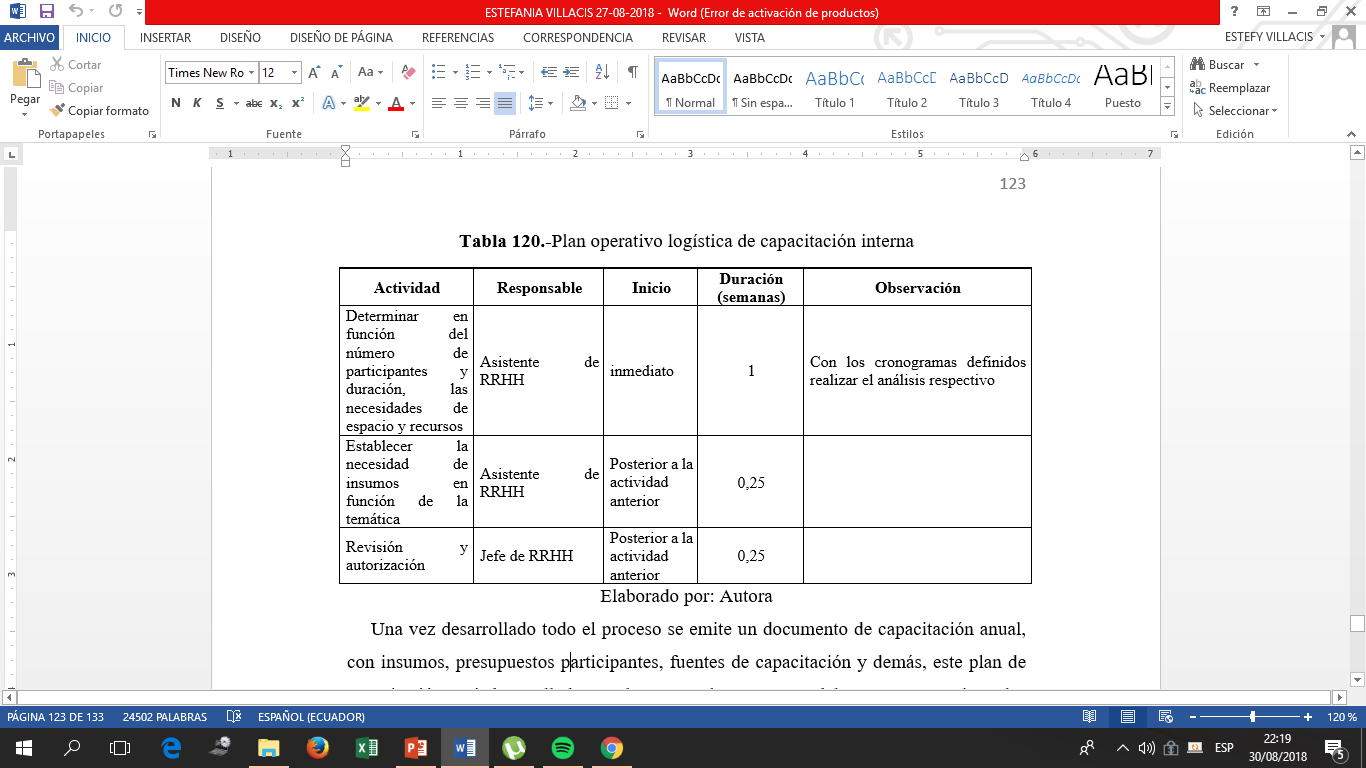 Conclusiones
FUTURAS INVESTIGACIONES
Identificar el impacto en el desempeño económico de la empresa de los procesos de capacitación, mediante la relación entre indicadores como incremento en el volumen de ventas o satisfacción en el servicio y el gasto efectuado en capacitación o los temas tratados en la misma.
Analizar el impacto de la gestión de la capacitación en problemáticas relacionadas a la rotación de personal, motivación de personal, cambios de puestos de trabajo. 
Establecer la relación que existe en los procesos de capacitación aplicados del área  estudiada y la eficiencia en el uso de recursos productivos.
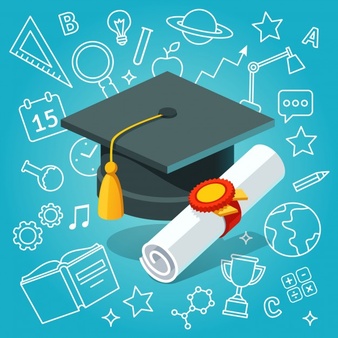 GRACIAS…!